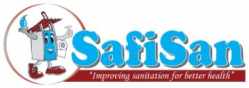 Upscaling Basic Sanitation for the Urban Poor(UBSUP)
Construction of DTFs DO´s & DON´Ts
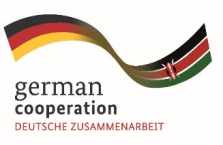 8/19/2017
1
Content
Questions you might to ask yourself:
What is the context of this session?
What are general considerations & directions for the construction of a DTF?
What are specific DO´s & DON´Ts for the construction of thedifferent treatment modules and auxiliary works?
Which safety measures are relevant during construction?
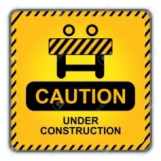 8/19/2017
2
What is the context of this session?
The SafiSan Toolkit
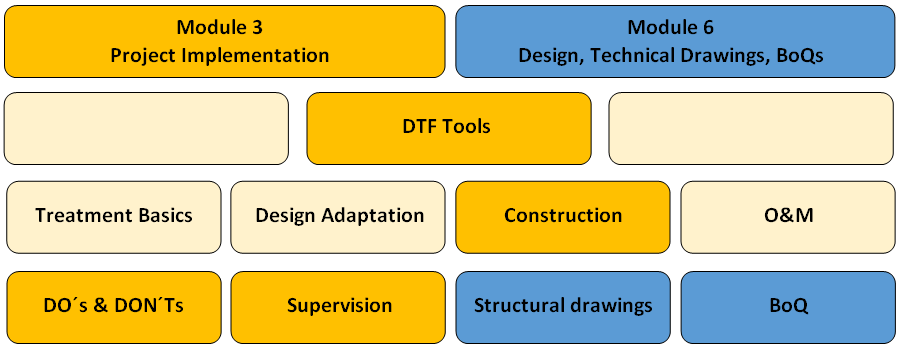 This session
8/19/2017
3
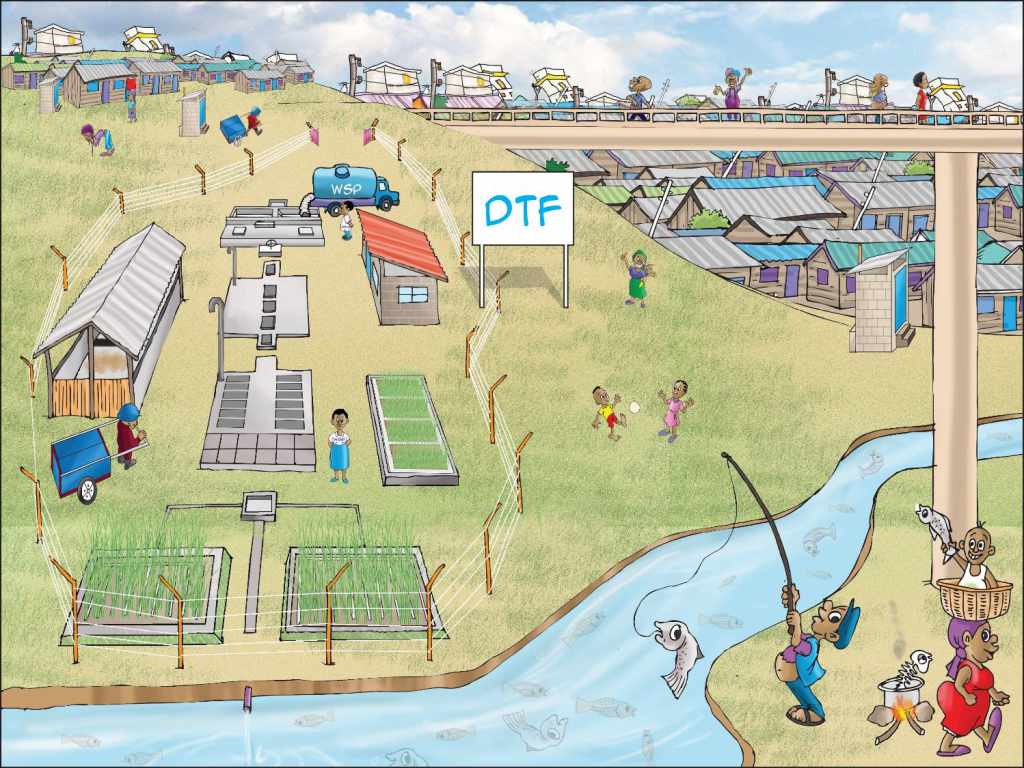 Objective: To make you understand the DTF concept
TREATMENT MODULES
Receiving Bay & Balancing Tank
Constructed Wetland
Sludge Drying Bed
Co-composting Area
Settler
ABR
8/19/2017
4
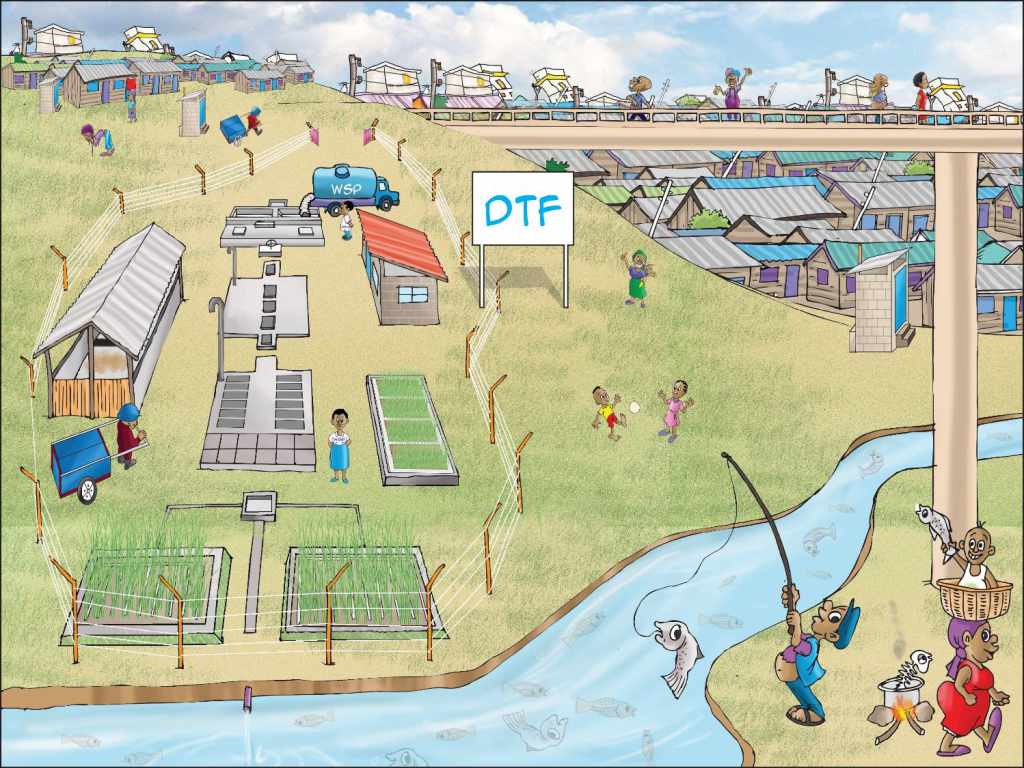 Objective: To make you understand the DTF concept
AUXILIARY WORKS
Inspection Chambers
Operator / Storage Building
Landscaping
Gate & Fence
8/19/2017
5
General considerations & directions
8/19/2017
6
Why is it required to put so much effort on a simple construction work?
DTF looks like simple concrete structure but the construction reflexes the complex design, which considers
Bio-chemical criteria
Hydraulic criteria
Construction quality is of utmost importance to ensure that the DTF run as designed (or at all) and operate sustainably
Even small leakages lead to environmental pollution and health risks for operators / neighbours
Even small errors in levels can lead to clogging, wrong retention times and overflowing
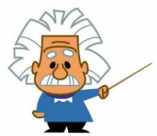 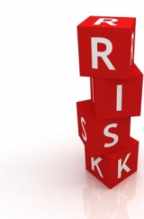 8/19/2017
7
Which instructions do apply?
The Company Supervisor and the Contractor are responsible to take care that all works are implemented
State-of-the-art (materials, equipment, technologies)
Reliable (honest, in-time, dedicated)
According to technical drawings (i.e. structural)
According to technical specifications outlined in the bid document
According to the information provided in the BoQ
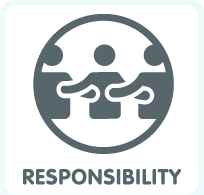 8/19/2017
8
Which sequence of works is recommended?
Works shall be implemented in a logical sequence, not by treatment module, to 
Ensure good construction quality
Reduce logistical efforts
Reduce costs related to logistics

Approval of works shall be done in the same order as implementation of works
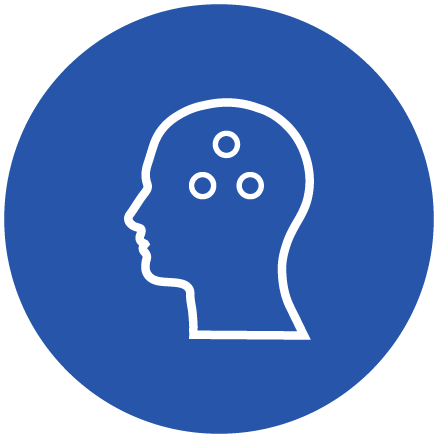 8/19/2017
9
Which sequence of works is recommended?
Mark total site and treatment modules with cornerstones
Clear site, incl. removal of vegetation
Set temporary benchmark (survey mark) for the entire project time
Excavate all modules and do required landscaping
Build foundations and ground slabs for all modules, incl. proper compacting and blending
Build walls for all modules (incl. inspection boxes)
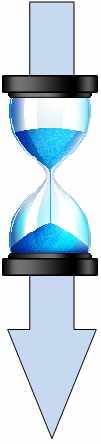 8/19/2017
10
Which sequence of works is recommended?
Do all piping (inside modules, connecting, drainage, bypass)
Build cover slabs for all modules, incl. manholes
Do water-tight plastering and proper curing
Test system on water tightness 
Fill SDRB and VFCW with filter materials and plantation
Test system on operation
Do fencing, final landscaping and construction of access roads, fence and gate
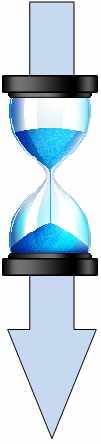 8/19/2017
11
Which sequence of works is recommended?
Example: Construction of ground slabs and foundations
Construction of ground slabs requires a big amount of Reinforced Concrete Cement (RCC)
Quality of mortar is crucial for structural stability and water tightness
Contractor is supposed to use a concrete mixer to ensure proper quality
Constructing all required ground slabs at once avoids bringing the concrete mixer to the construction site various times
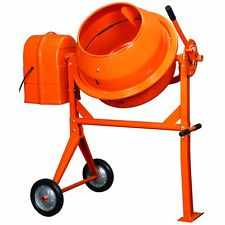 8/19/2017
12
What about access to and within the site
Access to the construction site and the possibility to manoeuvre within the site is required for:
Trucks delivering bulk materials:    (i) cement, sand and aggregate for mortar    (ii) metal bars for reinforcement    (iii) gravel for filling the wetland and sludge drying bed    (iv) raw water for testing on water tightness / operation
Machinery:    (i) concrete mixer    (ii) compactors    (iii) excavator    (iv) bulldozer, etc
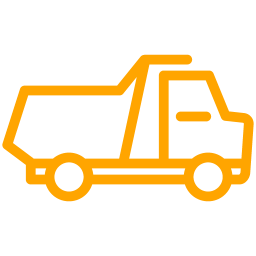 8/19/2017
13
What about access to and within the site?
It might be best to start with modules that are located further away from the access point to the DTF site
Access / space must be considered when establishing the final detailed work programme
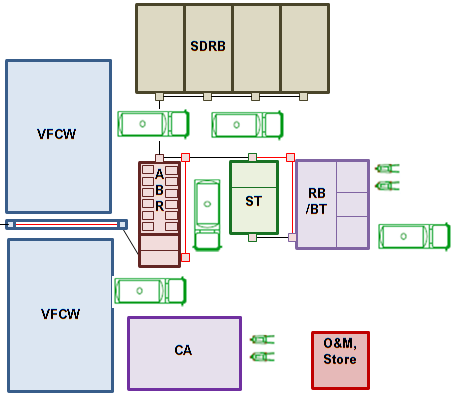 8/19/2017
14
How are materials stored to avoid damage?
An elevated and roofed shed is required to store:
Cement to protect from rain and flooding (risk of hardening)
Metal bars and mesh (reinforcement) to protect from rain and flooding (risk of corrosion)
Metal pipes (vent pipes, hand rails for receiving bay) to protect from rain and flooding (risk of corrosion)
Bituminous felt damp-proof course, damp-proof membrane and PE liner to protect from sunlight (UV radiation destroys structure of plastics)
uPVC and HDPE pipes to protect from sunlight (UV radiation destroys structure of plastics)
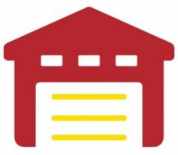 8/19/2017
15
How are materials stored to avoid damage?
A horizontal storage surface required to store:
Metal pipes (vent pipes, hand rails for receiving bay) to avoid deformation
uPVC pipes to avoid risk of deformation
Timber wedge required in between
Metal pipes to avoid risk of scratching
uPVC pipes to avoid risk of scratching
Security and measures against theft required
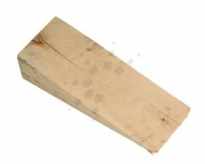 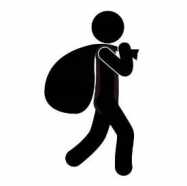 8/19/2017
16
How is the benchmark set?
Levels are crucial to avoid non-performance of the DTF


The benchmark is therefore essential and needs to fulfil the following requirements:
Does not change during the entire project duration in height or location
Protected against obstruction, damage and unintended / accidental relocation
Visible from all points of the construction side (if not possible it must be temporarily transferred during work)
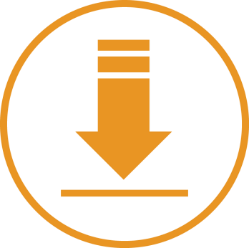 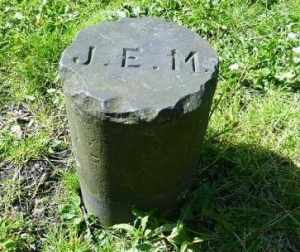 8/19/2017
17
Excavation, backfilling, compacting?
Before constructing foundations and ground slabs, excavation and proper compacting of the underground is essential to:
Reduce subsequent settlement under working loads
Increase the shear strength of the soil
Reduce voids, making it more difficult for water to pass the soil
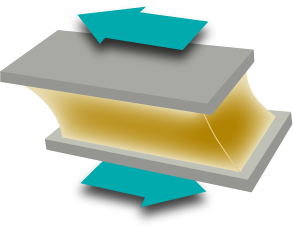 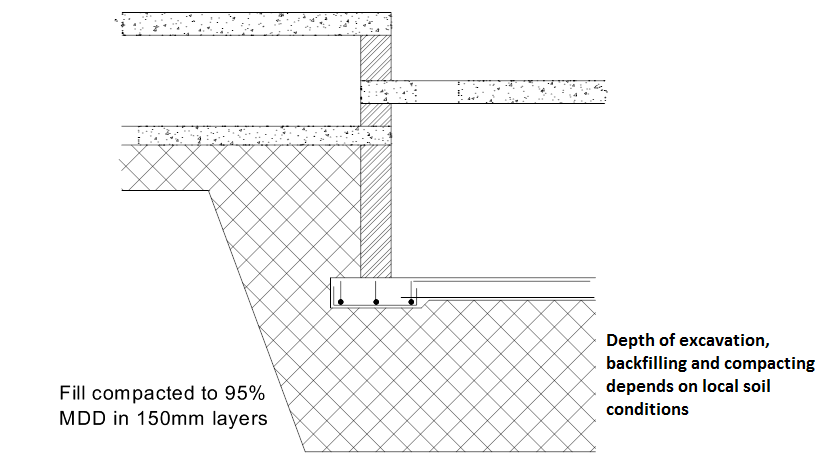 8/19/2017
18
Excavation?
Excavation:
Appropriate depth depends on local soil conditions (e.g. removal of black cotton soil until a hard bed is reached)
In case of underground modules (i.e. settler and ABR) it is likely that hard bed is reached with the depth of the modules
In case of structures on ground level further excavation might be required for proper anchoring of the structures
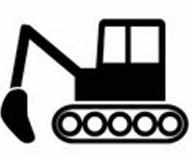 8/19/2017
19
Backfilling & compacting?
Backfilling 
With approved fill material (either excavated soil or imported filler) in layers of 150mm and compacting until a Maximum Dry Density (MDD) of 95% is reached (compaction test)
With a layer of 200mm approved hardcore
Blinding with final material of 25mm thickness

Final compacting of top layer
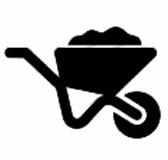 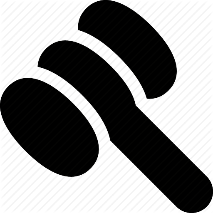 8/19/2017
20
Which mortar is to be used?
A proper concrete mixture is essential to ensure structural stability and water tightness
Ensure that sufficient amount of cement is used	Blinding: C15 (1:3:6)	Other concrete works: C20 (1:1.5:3)
Ensure the concrete mix is workable, which allows correct placement and consolidation 
Use a concrete mixer to ensure perfect blending
Ensure the optimum desired quality of the hardened concrete is met to improve water tightness, wear resistance, and strength
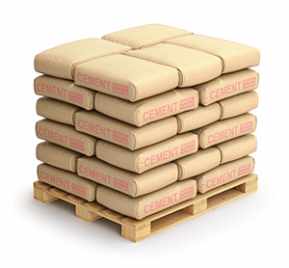 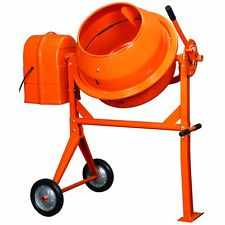 8/19/2017
21
Which mortar is to be used?
Avoid too much water; the quality of concrete mainly depends on the water to cement ratio; the mix should be a stiff as possible
Use the largest aggregate practicable
Use the optimum ratio of fine to coarse aggregate
Ensure proper compacting of blinding and concrete ground / roof slabs to ensure water tightness and structural stability
By default, a compacting machine must be used (a porker vibrator is adequate for this type of works)
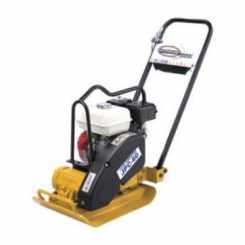 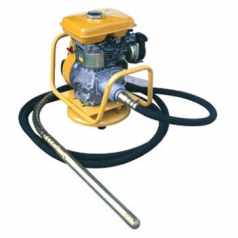 8/19/2017
22
What about reinforcement?
Crucial to support the structural stability of ground / roof slabs and walls
To be done according to structural drawings and BoQ
The following materials are to be used:
Metal bars for the (i) strip footing of the ground slab (below walls) and (ii) reinforcement of the cover slab
BRC mesh for the (i) ground slab and (ii) cover slab 
Improper reinforcement, e.g. to save material, is not acceptable and the Supervisor and Contractor must be held responsible for any variations from the technical specifications
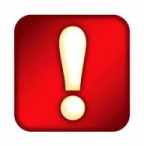 8/19/2017
23
What about water tightness?
Crucial for all modules (above or underground) to avoid environmental pollution and groundwater contamination
Design includes various construction elements to ensure tightness
Bituminous felt damp-proof course laid under the strip footing
Damp-proof membrane (Gauge 500) laid under the entire ground slab
Internal and external plastering with water proof cement mortar
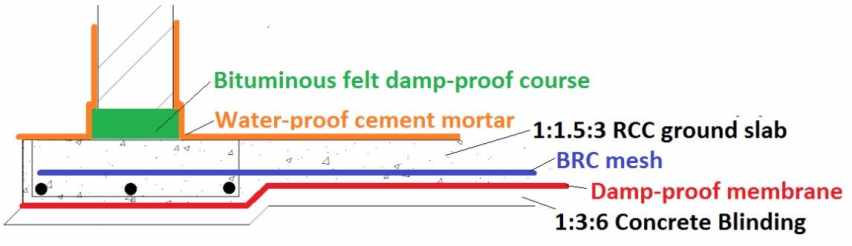 8/19/2017
24
Why is horizontal construction important?
Ensure that ground slabs of all modules are built horizontally to guarantee an equal distribution of 
Loads
Settled sludge 
Ensured by using a levelling machine and/or tube level
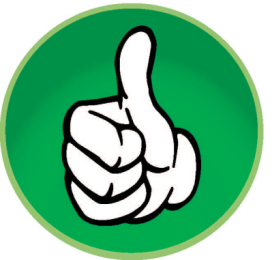 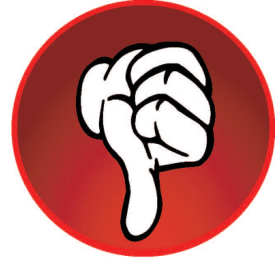 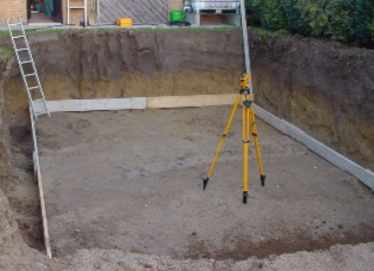 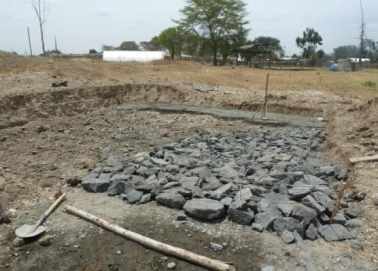 8/19/2017
25
Why is curing so important?
Important due to hot climate conditions and extensive sunlight exposition
Proper curing can be ensured by:
A minimum of 7 days of curing
Only after 21 days the maximum strength will be derived
Freshly cast concrete must be protected against sunlight, drying and evaporation
Frequent watering may be required to keep the concrete moist
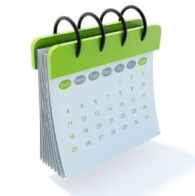 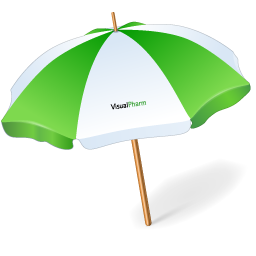 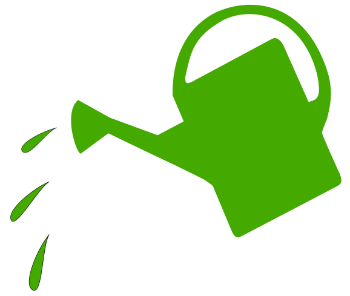 8/19/2017
26
What is to be considered during backfilling?
Backfilling with soil (after plastering and curing) poses the risk that the soil pressure damages / destroys walls (cracks)
In order to avoid cracks it is recommended to:
Fill tanks with water during backfilling to compensate soil pressure from outside with water pressure from inside
Fill water gradually into the tanks while the excavation is backfilled with soil
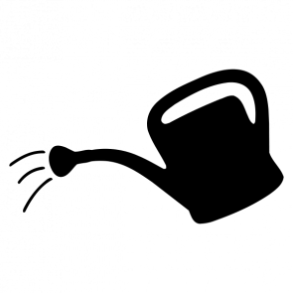 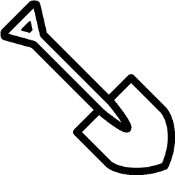 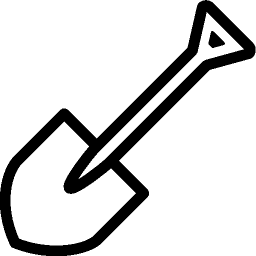 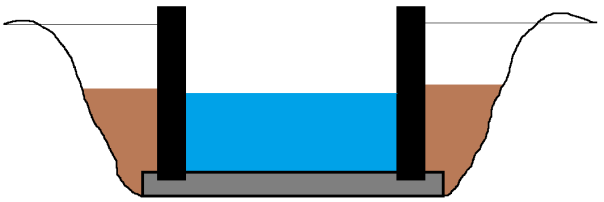 8/19/2017
27
How is water-tightness checked?
Crucial to avoid environmental / groundwater pollution
Required quantities:
A total of 130m3 raw water (borehole or river) are required for the RB/BT + ST + ABR (ABR outlet plugged) 
For Wetland and Sludge Drying Bed (without gravel, outlets plugged)  approx. 200m3 are required in each case 
Water can be reused (e.g. pumped from wetland to sludge drying bed)
For ST and ABR all chambers must be filled simultaneously to avoid unbalanced pressure forces (cracks / collapse)
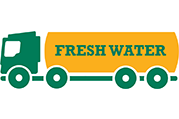 8/19/2017
28
How is water-tightness checked?
Procedure to check tightness:
Mark maximum water level (e.g. with chalk)
Wait for 8 hours
If the water level decreased the Contractor needs to roughen and re-plaster the walls with water-tight mortar (otherwise no completion certificate given)
Contractor and Construction Supervisor are responsible to ensure that all modules are water tight
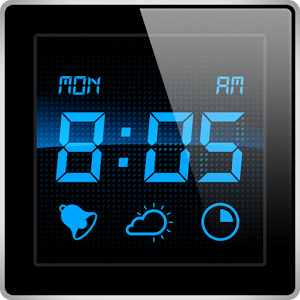 8/19/2017
29
Piping: Which quality of pipes is required?
Contractor and Supervisor must ensure that pipes with adequate diameter, material and thickness are purchased / used, as outlined in the structural drawings and schedule of materials
DN 150 class 41 uPVC (pressure) pipe (e.g. main wastewater / bypass pipes between RB/BT and ST)
DN 100 class 41 uPVC (pressure) pipe (e.g. main wastewater / bypass pipes between after ST, pipes within ST and ABR, drainage pipes)
DN 50 HDPE (pressure) pipe (VFCW distribution system)
DN 100 galvanized iron (GI) pipes (air vents, overflows of inspection chambers)
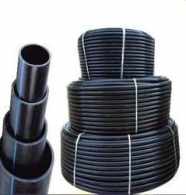 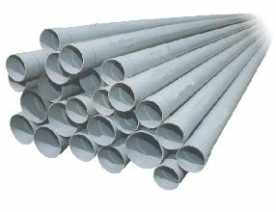 8/19/2017
30
Piping: Which slope is required?
DTF usually run purely on gravity
Ensure a minimum slope in the pipe network (min. 1%) 
Determine the required slope between two points (e.g. outlet of ST and inlet of ABR) by:
Measure the horizontal distance between both points with a measuring tape (the levels are fixed as per design, related to benchmark)
Determine the vertical level difference with a tube level / levelling machine
Calculate the available slope and confirm that it is >1%
s=0.2m/10m=0.02=2%
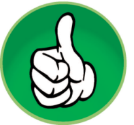 0.2m
10m
8/19/2017
31
Piping: How are the pipes laid?
Underground pipes (connecting / bypass pipes) must withstand certain loads, i.e. if exhauster trucks pass above
Place pipes on proper sand or gravel bedding (grain size max. 5mm) to prevent breaking
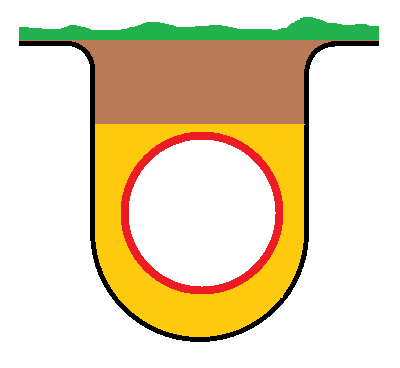 Principal arrangement of a trench for buried pipes, incl. bedding and backfill:
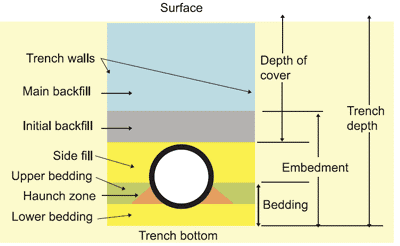 8/19/2017
32
Piping: How are the pipes joined?
Join pipes tightly to avoid leakage (pollution)
Fitting includes the following work steps – especially in case of ST/ABR distribution pipes this is important to ensure correct length
Measure and cut
Prime
Dry fit
Glue (special for PVC pipes, applied on both pipes that are to be joined)
Push and twist
Use a lever rod and a timber wedge when connecting pipes to avoid that pipes get damaged
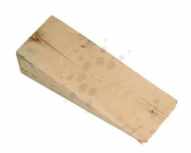 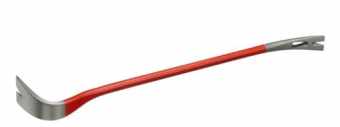 8/19/2017
33
What is the importance of levels?
DTF is supposed to run on gravity (considered during site selection)
To avoid hydraulic problems, the following is essential:
Ensure required levels of slabs and pipes
Avoid any deviation as even small can lead to clogging and overflowing 
The Contractor and Supervisor need to ensure that all levels are kept:
Absolute levels of the treatment modules, particularly of the outlet pipes
Required level differences within the treatment modules
Regular checks are required during:
Excavation
Construction of ground slabs and ground bottoms
Installation of pipes (i.e. outlet pipes of modules)
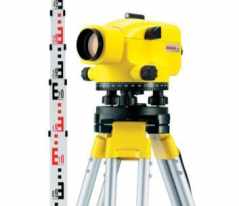 8/19/2017
34
Receiving Bay & Balancing Tank(RB/BT)
8/19/2017
35
Access to the RB/BT?
The level depends on the levels of the Settler (1% slope) 
Depending on the existing ground level excavation or backfilling might be required
Provide a vertical distance between the ground level and the DN 100 inlet pipes of min. 80 cm to connect the truck to the hose
Build the parking area horizontally to ensure that exhausters can be emptied by gravity entirely
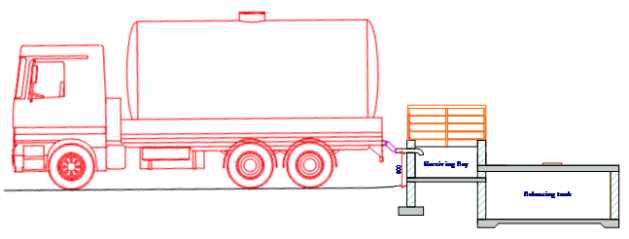 0% slope
8/19/2017
36
Screens and cleaning channels?
Ensure that screens are exactly built and installed as per spec´s to avoid clogging during operations and facilitate cleaning:
Coarse Screen fabricated using GMS bars with diameter of 20 mm
Spacing between screen bars of 40 mm
Hinge on top to swing open for easier cleaning
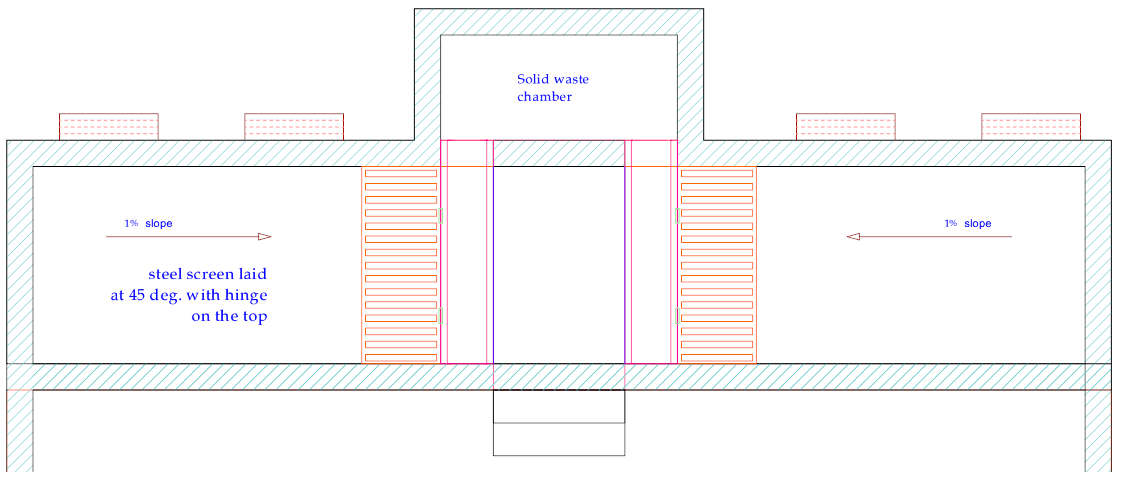 8/19/2017
37
Screens and cleaning channels?
Ensure that the concrete U-shape cleaning / drainage channels are built according to the technical specifications:
300 mm wide to avoid clogging
Leading to the solid waste chamber to allow for removal of collected solid waste with a shovel or rake
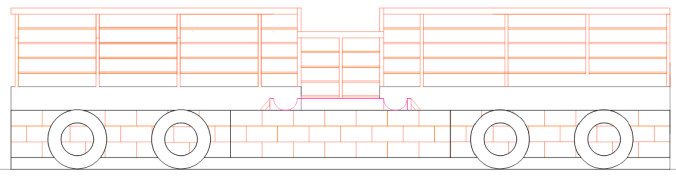 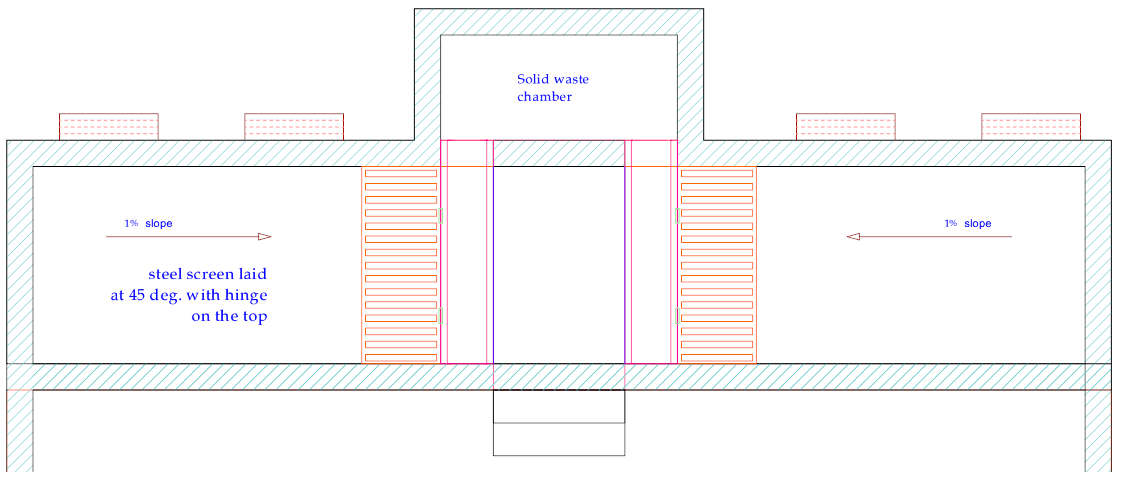 8/19/2017
38
Water tightness?
RB/BT is constructed above ground; leaks would result in groundwater contamination, pollution of the surroundings, smell, attraction of flies, carriers of diseases (health risk to operators)
Build tanks absolutely water-tight:
Plaster walls properly with a water proof cement mortar (incl. plastic additive)  - internally and externally
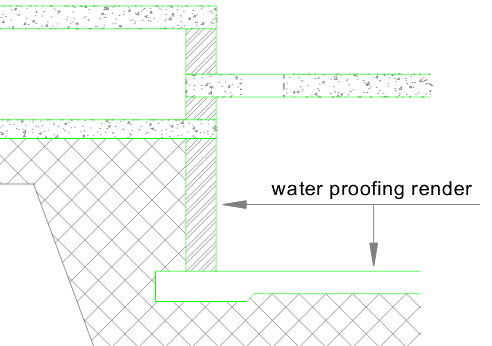 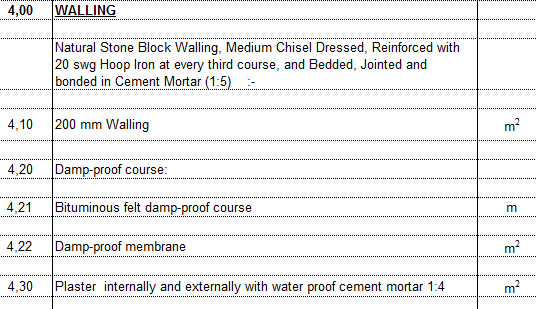 8/19/2017
39
Settler(ST)
8/19/2017
40
Water tightness?
ST is first treatment step, hence treats untreated faecal sludge
High risk of groundwater pollution as built underground
Build ST 100% water-tight:
Lay felt damp-proof course under the strip footing
Lay damp-proof membrane (Gauge 50) under the entire ground slab
Plaster internally and externally with water proof cement mortar (incl. plastic additive)
Do proper curing of plastering
Test on water tightness and re-plaster if required
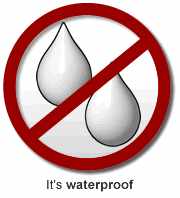 8/19/2017
41
Connections between chambers?
First and second ST chambers need to be connected properly
Allow water flow from the first into the second chamber through three openings that are located below the water level
Allow for gas exchange through openings located above the water level; forgetting might result in cracks or even bursting as only one ventilation pipe exists
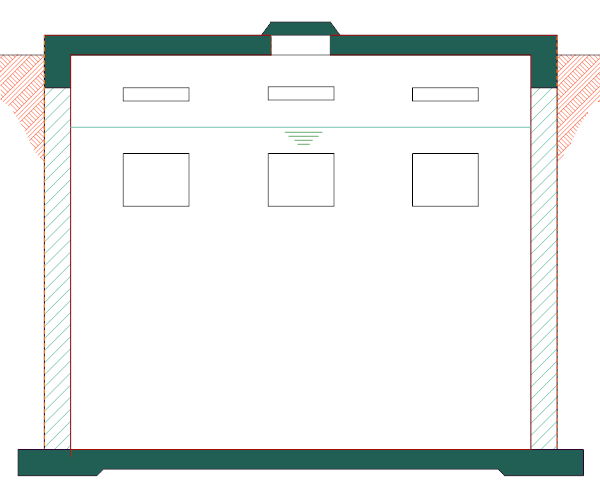 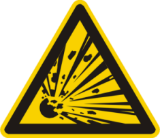 8/19/2017
42
Ventilation?
Generated biogas needs to be released to avoid an increase in gas pressure that would result in cracks or even bursts
Hence one ventilation pipe required (chambers interconnected)
Built in anti-corrosive GI metal
Covered with a 90 degrees GI bend (rainwater) 
Mosquito wire gauze (insects)
Extents at least 2 metres above the cover slab (toxic for operator, risk of explosion)
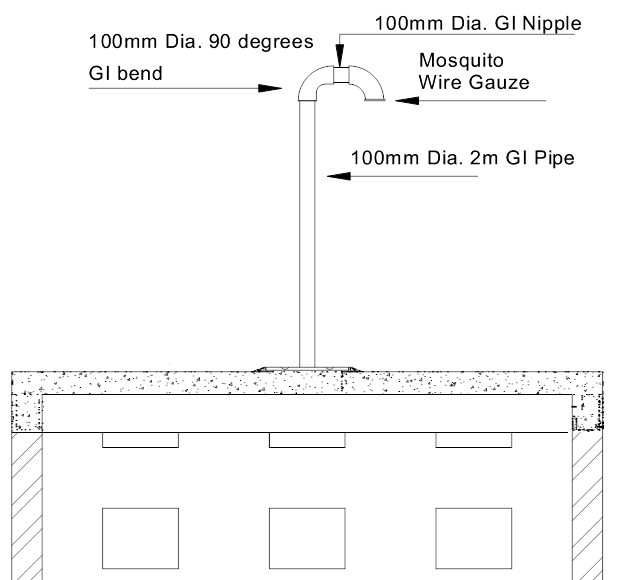 8/19/2017
43
Manholes?
Lots of faecal sludge settles (primary treatment) in the ST and is to be removed regularly by exhauster trucks through manholes:
Two manholes in first chamber (one above the inlet pipe, one close to the separation wall)
One manhole in second chamber (above the outlet pipe)
Located centrally on the slab to allow access to pipes for cleaning




Standard manholes to be used: 		600mm x 450mm air-tight plastic manhole covers, 		placed into a plastic frame
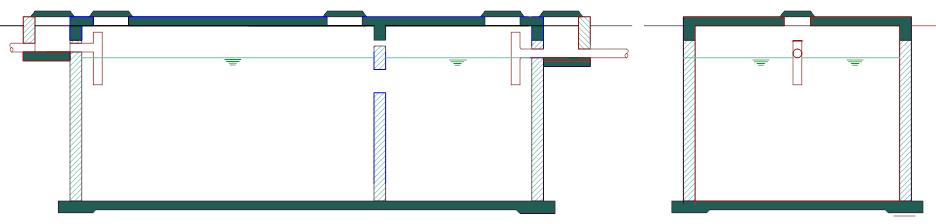 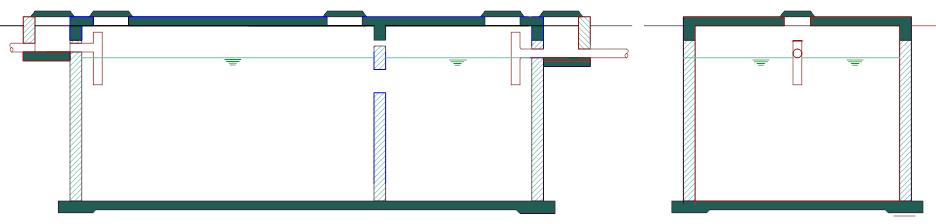 8/19/2017
44
Anaerobic Baffle Reactor(ABR)
8/19/2017
45
Distribution channel & inlet pipes?
ABR has two separated parallel treatment lines that should treat the same quantity; hence perfect distribution is required
To ensure water distribution over the entire width a distribution channel is needed
Channel follows an inspection box equipped with two outlet pipes
Water is distributed over the entire width as the outlet pipes are slightly elevated above the ground slab of the channel
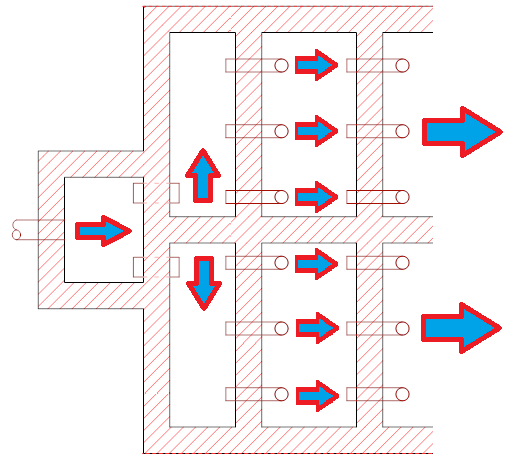 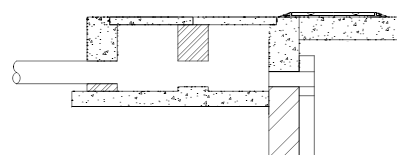 8/19/2017
46
Distribution channel & inlet pipes?
Assure that the water flows equally through all pipes
Make sure that all outlet pipes are exactly at the same level
Otherwise the water would only flow through the lowest pipe
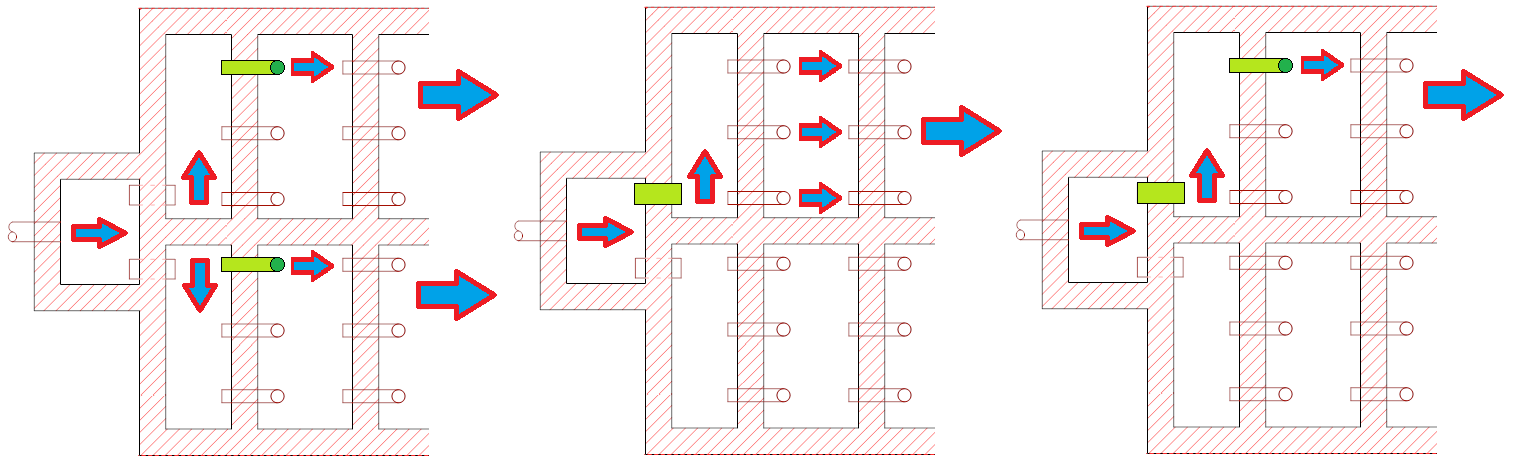 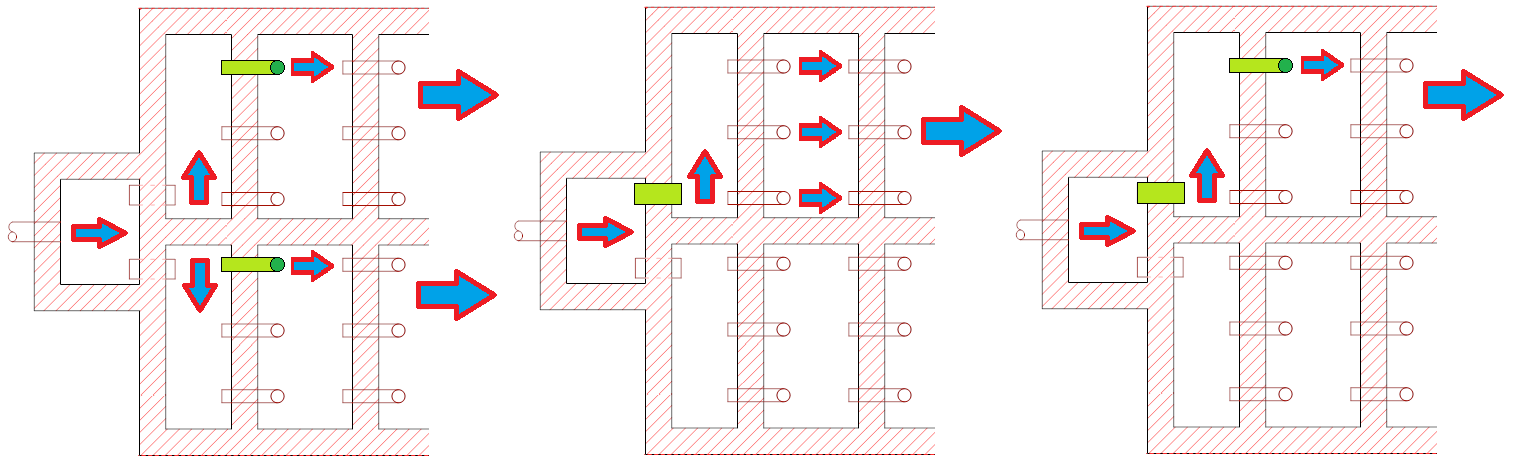 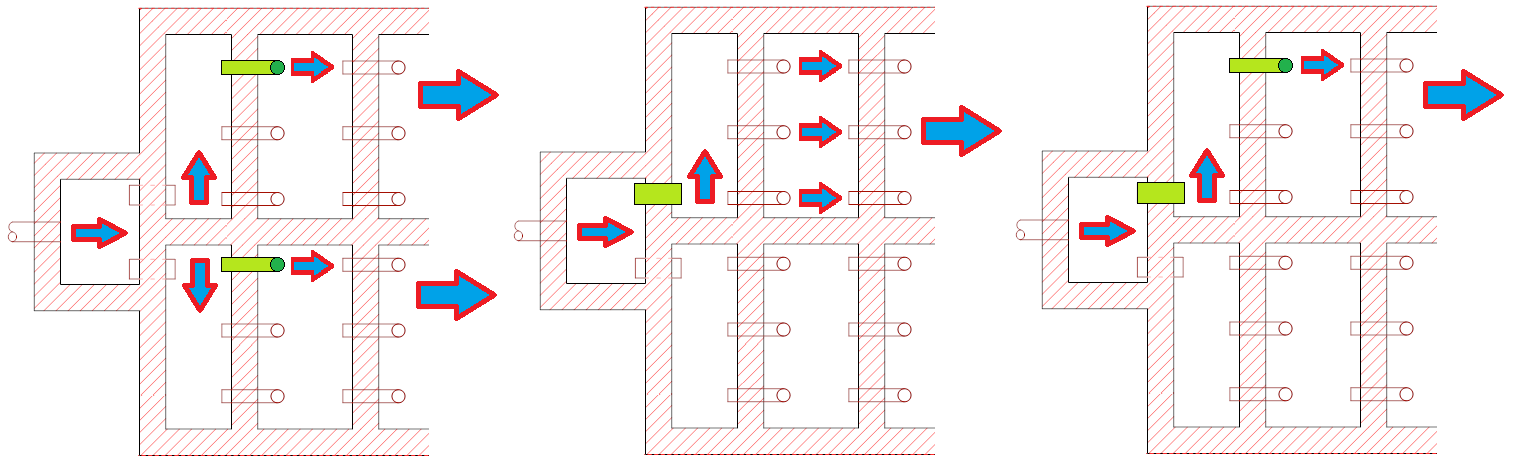 Entire treatment line useless
Entire treatment line useless & unequal distribution in other line
8/19/2017
47
Distribution channel & inlet pipes?
Ensure that all pipes are constructed exactly at the same level
2 outlet pipes of inlet box
6 outlet pipes of the distribution channel 
Mark the exact location (bottom of pipe) before installing pipes
Use a levelling machine or at least a level tube for marking levels
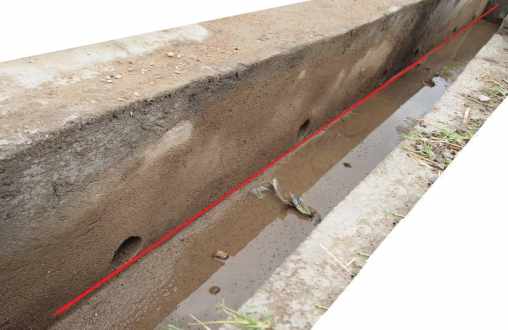 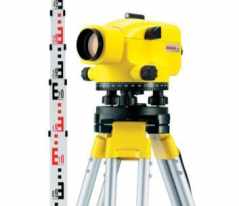 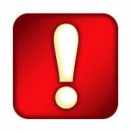 8/19/2017
48
Connection pipes inside ABR?
Mark exact levels at walls before installation
Determine levels with levelling machine / tube level (not distance from slab as slab might not be horizontal)
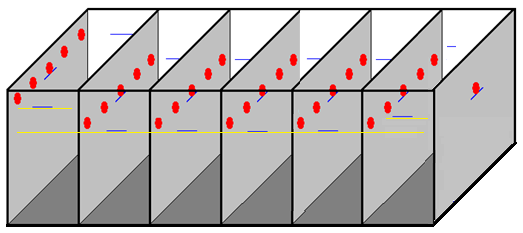 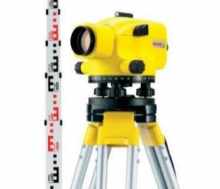 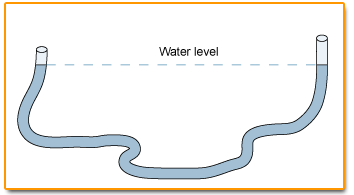 8/19/2017
49
Connection pipes inside ABR?
Water level is determined by the level of the outlet pipe (bottom of pipe); hence 1,850mm above the ground slab
Install inlet pipe 150mm higher than the outlet pipe to ensure a hydraulic gradient
Install inner connection pipes 150mm below the outlet pipe; hence below water level
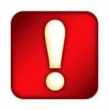 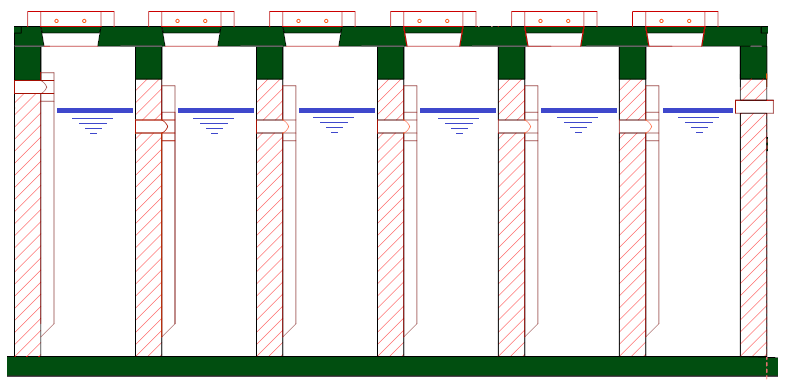 8/19/2017
50
Connection pipes inside ABR?
Six DN100 uPVC inlet pipes per line; hence 36 pipes in total
Reach to the bottom to a distance of 150mm above ground slab
Not be too short to ensure good mixture of wastewater with sludge that is accumulating at the bottom
Not be too long to avoid clogging
Fixed to the walls with clamps to avoid moving and breaking
Upper ends of the pipes must protrude the water level
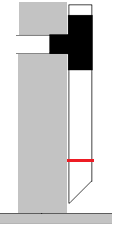 8/19/2017
51
Connection pipes inside ABR?
Cut down-flow pipes at the lower end in an angle of 45 degree
Ensure that the outlet of the pipes is facing the chamber, not the wall







Consider that pipes are to be joined inside the T-pipes, which reduces the length of the pipes after installation
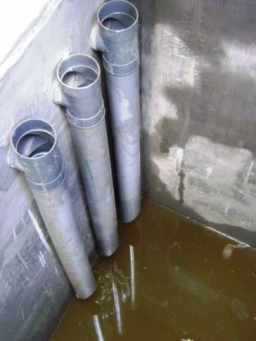 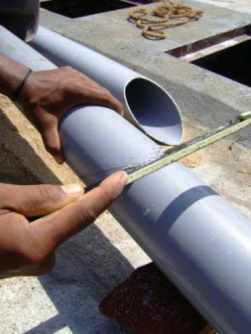 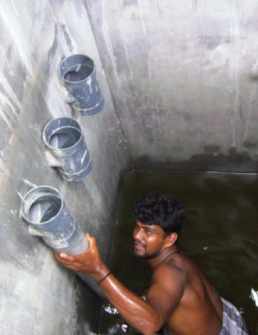 8/19/2017
52
Water tightness?
Provide a damp-proof course to avoid groundwater pollution 
Lay felt damp-proof course under the strip footing
Lay damp-proof membrane under the ground slab
Plaster internally and externally with water proof cement mortar (incl. plastic additive)
Cure walls over the next seven days
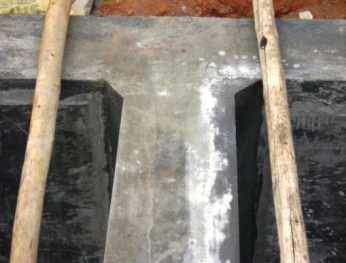 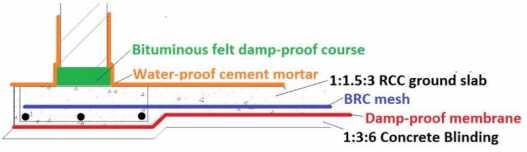 8/19/2017
53
Ventilation?
Methane needs to be released to avoid cracks or even bursts 
As only one ventilation pipe is foreseen, all 12 chambers (2 lines) are interconnected to allow gas exchange
Built in anti-corrosive GI metal
Covered with a 90 degrees GI bend (rainwater) 
Mosquito wire gauze (insects) 
Extents at least 2 metres above the cover slab
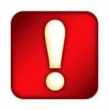 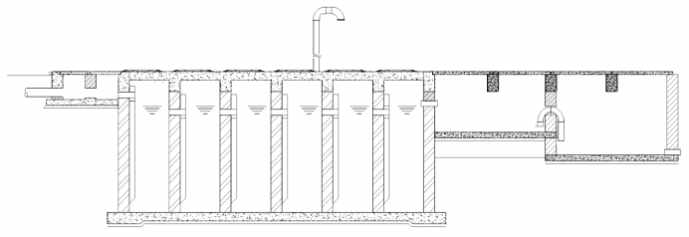 8/19/2017
54
Manholes?
Needs to be de-sludged regularly by exhausters through manholes:
Place in cover slab on top of each of the 12 chambers
Locate centrally to allow access to the inlet pipes (cleaning)



Use standard manholes (to be lifted by one person) : 600mm x 450mm air-tight plastic manhole covers, 	placed into a plastic frame
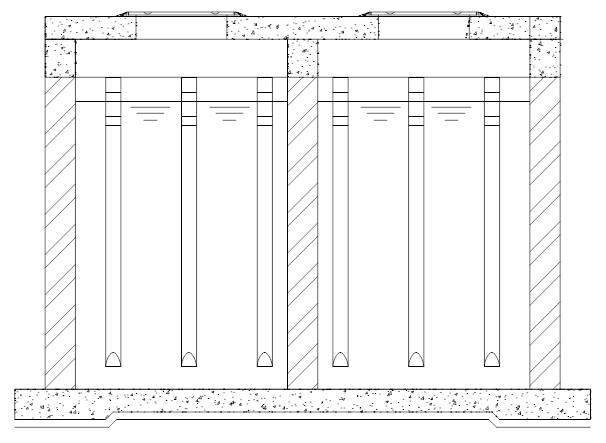 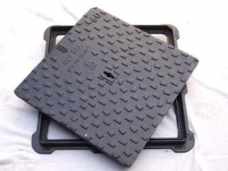 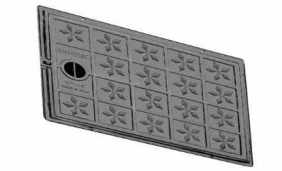 8/19/2017
55
Siphon?
Siphon is intended to load the subsequent wetland intermittently
Proper functioning is crucial for the performance of the entire system
Works purely hydraulically
Dimensions and location determine discharge interval, volume, time, flow velocity, etc.
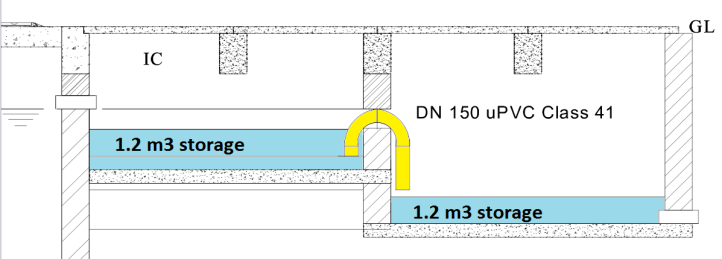 8/19/2017
56
Siphon?
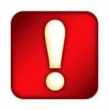 Follow the technical specifications laid out in the structural drawings very carefully
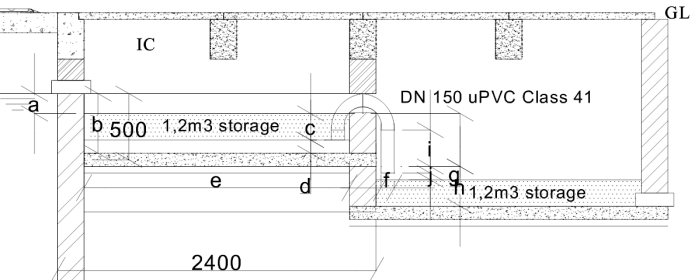 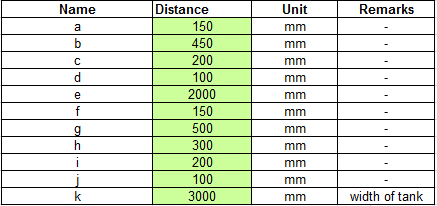 8/19/2017
57
Testing of siphon?
Test siphon on full functionality before approval is given
Test when the entire DTF is tested on water tightness (significant quantity of clear water is required)
Load ABR with clear water (chambers in parallel to avoid cracks)
Water level in the first chamber rises to about 350mm before the siphon starts draining water from the first tank to the second tank
Drainage process will stop automatically after approx 4 minutes
Water level in the first chamber reduces during the drainage interval to approx. 100mm
Process takes place 15 - 18 times per day
Inform DTF Flying Squad during testing and convey results
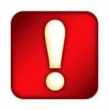 8/19/2017
58
Electrical wiring?
Install electrical wires only if the siphon needs to be replaced by a submerged pump (decided with WSTF during site selection / design adaptation)
In that case the balancing tank needs to be adapted as only one chamber (pump sump) would be required
If pumping is required:
Install electrical wires in a cable channel underground
Don´t forget to lay a pulling wire into the cable channel
Pull the electrical cable through the channel by means of the pulling wire
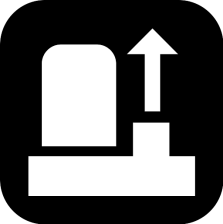 8/19/2017
59
Vertical Flow Constructed Wetland(VFCW)
8/19/2017
60
Slope of ground bottom and drainage pipes?
Water trickles through the filter media 
Soakage is drained from the ground bottom towards a collection channel that is running in between the two parallel filter beds






Lay drainage pipes in a slope of 0.5% towards the collection channel to ensure gravity-based flow / avoid clogging
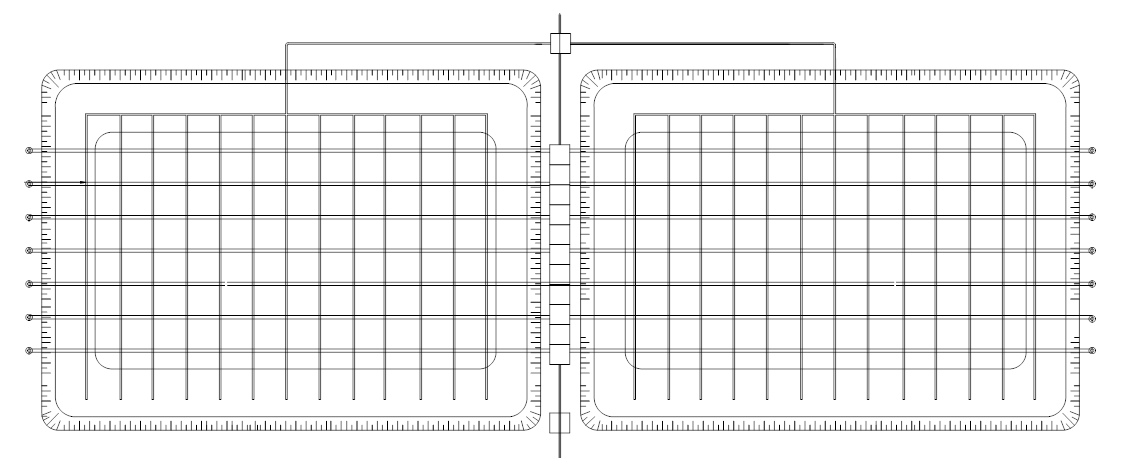 8/19/2017
61
Slope of ground bottom and drainage pipes?
Construct the bottom of the filter beds with the same gradient (0,5%) to ensure the required slope within the pipe network: 
Create gradient when constructing the clay laver below the filter bed and the PE liner
Place the PVC drainage pipes on top of the PE liner




Contractor and the Construction Supervisor need to check the 0.5% slope of the bottom before the wetland is filled with gravel
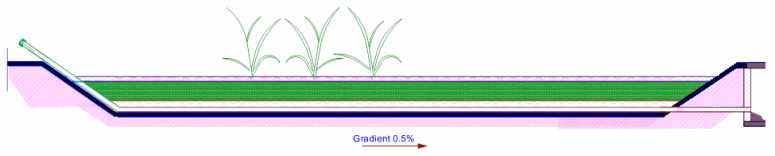 8/19/2017
62
Water-tight foundation?
Water-tight bottom layer is important due to large surface area of the filter beds (prevent water losses and groundwater pollution):
Compacted soil (if required after backfilling with suitable soil)
Clay layer of 100mm thickness
PE liner of 1.5mm thickness
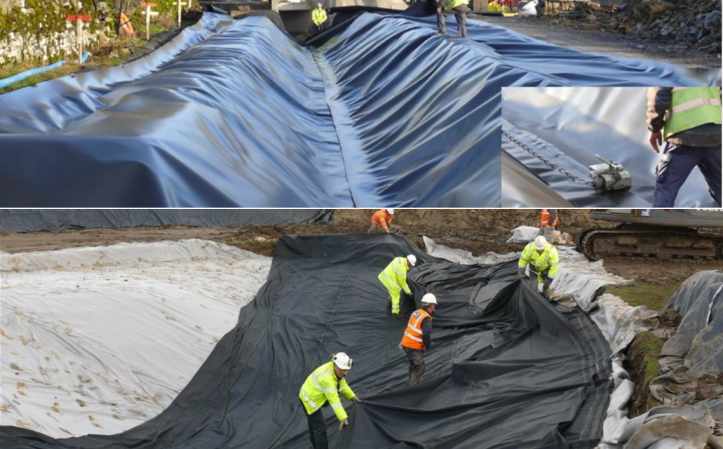 8/19/2017
63
Installation of PE liner?
The following working steps are required for welding of PE liners
Install PE sheets, overlapping by 5 to 10 cm
Prepare and heat weld contact area
Join sheets that are to be connected under welding pressure (either single or double welding seem)
Do controlled cooling of the welding seems under continued pressure
Refinish the welding seems
Inspect the welding seems on water tightness (optically, with scribing iron, test with blowing, pressure or vacuum test)
Correct seems by repeated welding (where required)
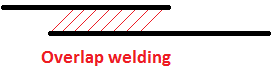 8/19/2017
64
Installation of PE liner?
Fill the filter beds with clear water and monitor the water level on tightness before filling with gravel
Use a specialized Contractor for laying and welding:
Required experience and know-how
Electrical welding machine for wedge / hot air welding of PE liners
e.g. companies specialised on the construction of fish/shrimp ponds, aquacultures and landfills
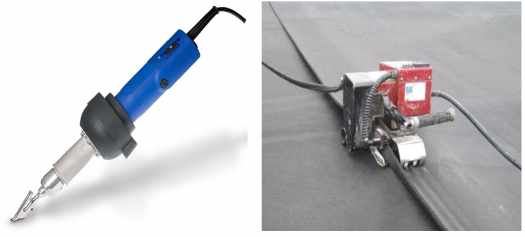 8/19/2017
65
Installation of drainage pipes?
Drainage pipes pass the PE liner before they end in the channel
Joints between pipes and PE liner must be water-tight
Connect inner part of drainage pipe (running at the bottom of the filter bed) with the outer part (connecting the drainage pipe with the collection channel) with a pipe duct (pipe flange)
Flange can be either made of PVC or anti-corrosive metal
Use adapters to connect pipes with commercially available / customized flange
Place PE liner in between two flanges and screw together
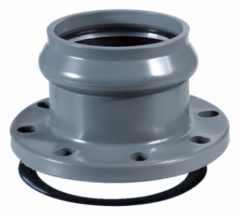 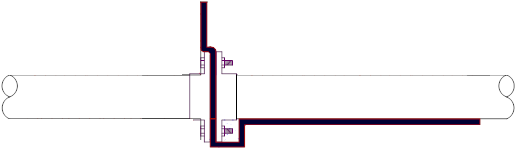 8/19/2017
66
Installation of drainage pipes?
If flanges are not available or feasible, PVC pipes can be connected to the PE liner by welding and use of brackets
Cut a hole into the PE liner where the pipe is supposed to pass the liner
Extent the PE liner by welding additional sheets of PE to it
Put the extended PE liner over the pipe and fixe it with brackets
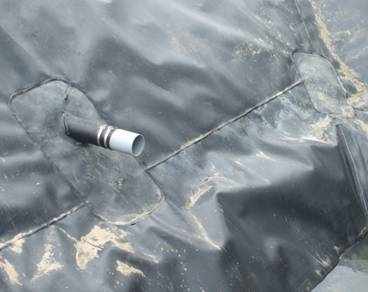 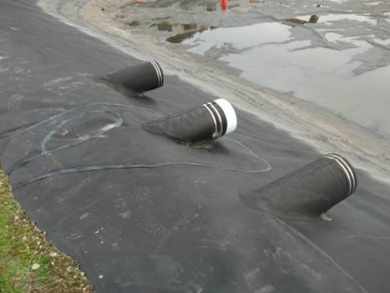 8/19/2017
67
Installation of drainage pipes?
If neither pipe ducts nor the welding / brackets are available or feasible for any reasons, the connections could be sealed using bitumen or duct tape
This solution is however less durable


Finally the Company and the Contractor should decide which technology they want to use. 
It just must be assured that the connection is water tight
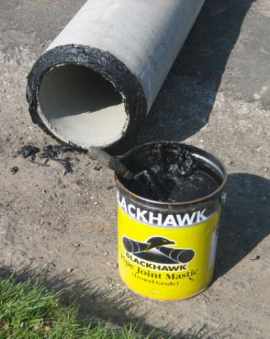 8/19/2017
68
Shape of drainage pipes?
Use commercially available DN100 PVC drainage pipe (perforated/slotted)





Are ready-made pipes not available the Contractor might be allowed by the Construction Supervisor to drill holes into regular PVC pipe
Size of the holes / slots must be smaller than 8mm to avoid clogging
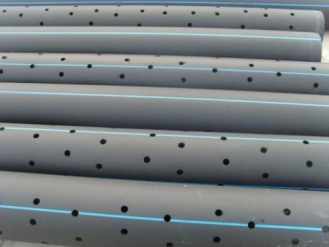 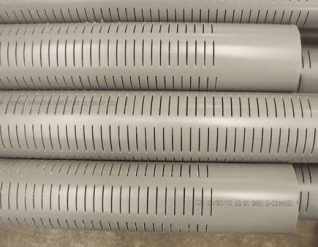 8/19/2017
69
Mixture of filter materials?
Ensure that mixtures are uniform to avoid clogging (large, medium, small pebbles are distributed equally in the entire volume)
De-mixing can occur due to individual weights and forms of the different corn sizes during transport to the site (e.g. through vibration of the lorry) or unloading (i.e. in case of tipper trucks) 
Larger particles will lay on the bottom-centre of a heap
Assure that de-mixing is minimized by
Careful driving with the lorry to minimize vibrations
Careful unloading, preferably manually instead of tipping
Conscious loading of the filter beds
8/19/2017
70
Mixture of filter materials?
Re-mixing after transport and unloading might be required
The Construction Supervisor needs to confirm to the Contractor that the gravel is ready to be loaded into the filter beds
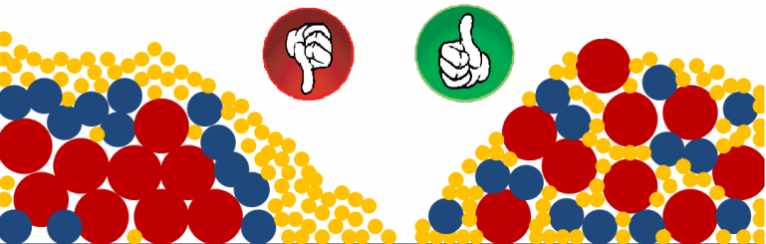 8/19/2017
71
Installation of filter materials?
Filter bed to be filled in 3 separate(d) layers
Drainage: coarse gravel to (i) ensure an equal distribution of filtrate over the entire bottom area, (ii) to ensure that no small gravel enters the drainage pipes
Filter: finer gravel to provide a large surface area for bacteria to attach, (ii) to act like a mechanical filter, (iii) to provide a large surface for roots to attach
Surface: coarse gravel (i) to avoid clogging of the filter media by allowing the water to infiltrate quickly into the filter beds, (ii) to facilitate an equal distribution of the loaded wastewater over the entire surface area
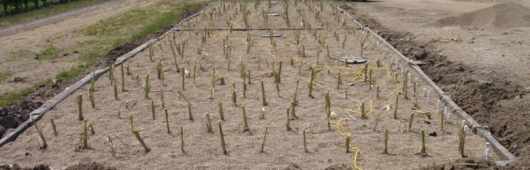 8/19/2017
72
Installation of filter materials?
Take care of arranging the different filter layers according to the technical drawings
otherwise the treatment performance will deteriorate
to avoid clogging
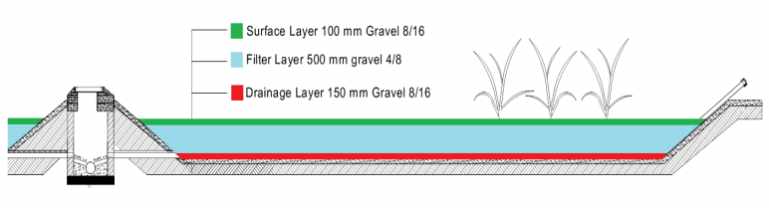 Procured gravel is often dirty (dust and fine sand / abrasion), or dust/particles occur from unloading
Clean gravel with water to flush off dust and sand before filling of the filter beds
8/19/2017
73
Installation of filter materials?
Sharp edged material / quarry stones
can lead to damage of the PE foil sealing (no water-tightness)
may impede the development and growth of the vegetation
Ensure that only round gravel (e.g. river pebbles) is used (no quarry stones)
especially for the drainage layer
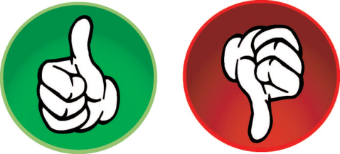 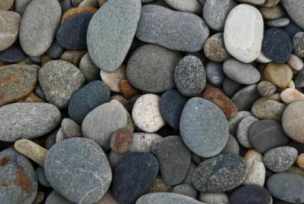 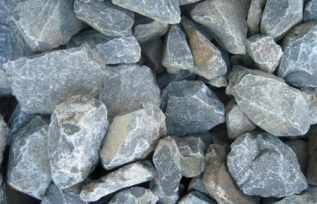 8/19/2017
74
Installation of filter materials?
Ensure that the filter material is not compacted during incorporation
No (very limited) stepping on the filled material
In order to avoid soil compaction, filling is to take place from supporting planks
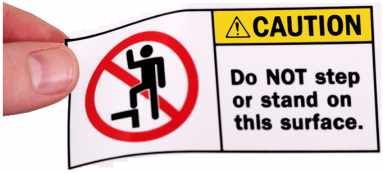 8/19/2017
75
Distribution pipes?
DN50 HDPE perforated pipes to be used as distribution pipes
laid in parallel
laid in 1m distance
laid within the surface layer of the filter beds
slightly covered by the 8/16 gravel to avoid / reduce smell, mosquito breeding, sunlight exposition, damage during O&M
8/16 gravel

DN50 HDPE pipes



4/8 gravel
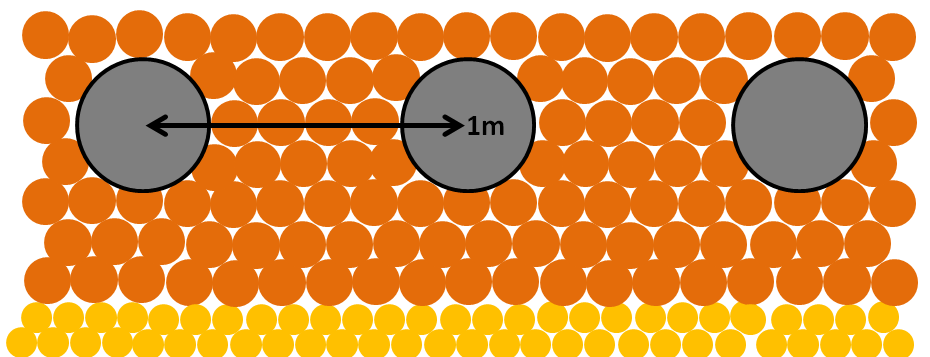 8/19/2017
76
Distribution pipes?
Lay pipes in a slight slope of 0.5% towards the end of the filter beds to ensure that the water is distributed over the entire surface
Create slope during placement of the pipes
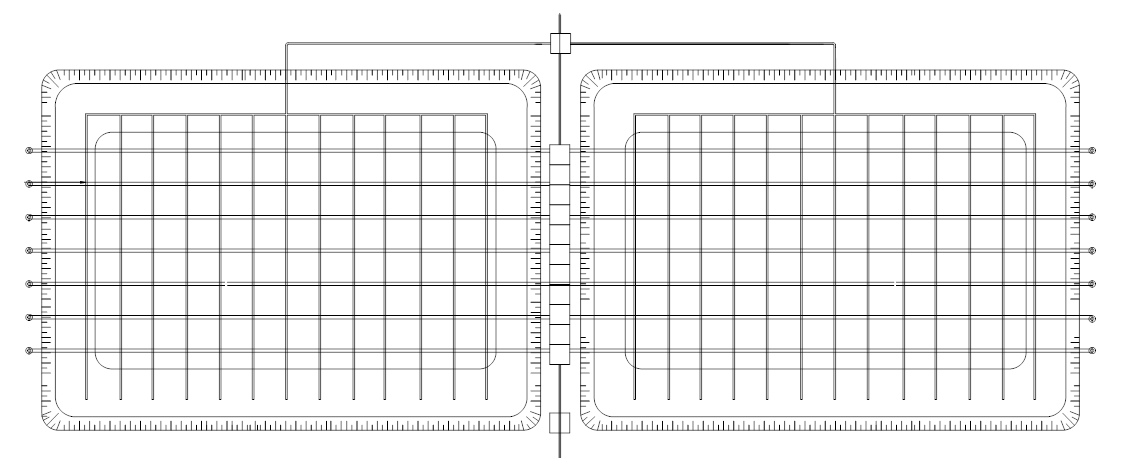 Use perforated pipes with holes of 10mm diameter
Place holes every 1 running meter
8/19/2017
77
Planting of filter beds?
Common reed (phragmites australis) is the most common plant used
Reed can be planted as clumps, individual rhizomes or as seedlings
Clumps can be planted all year round, preferably during the rainy season; 2 clumps per m2
Rhizomes are planted when the rhizomes have one or two 10 - 60 cm shoots; 4 – 6 rhizomes per m2
Seedlings (developed in greenhouses) are planted if they show the start of rhizomes; easier to plant than pieces of rhizome and grow lushly in the first season; 3 - 5 seedlings per m2 are sufficient
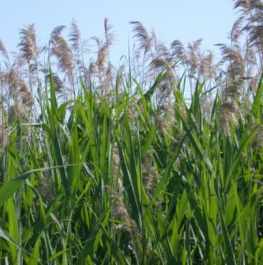 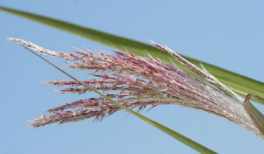 8/19/2017
78
Planting of filter beds?
Avoid soil compaction by planting from supporting planks
Provide plant beds immediately following construction with a freeboard of 20 -30 cm (distance from the bed surface to the upper edge of the sealing)



Fix edge of the sealing (PE liner) with gravel to avoid destruction / removal of the PE liner and for visual reasons
Water plants during construction, commissioning and first months of operation (if no rain) until they have reached a height of some 50cm
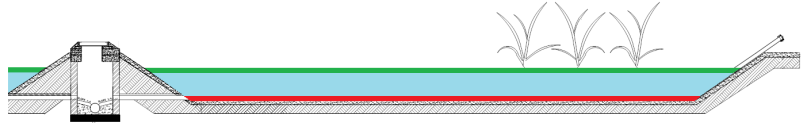 8/19/2017
79
Drainage / bypass channel?
Soakage of the filter beds is routed via drainage pipes (0.5% slope) into drainage channel
Running in between the two filter beds
Construct the channel with a slope of 1% to avoid clogging
Used as bypass (if both beds are closed down for any reason)
Channel is covered by precast concrete covers
Y10 lifting handle rings to provide easy access for cleaning
Do not exceed 600mm x 600mm x 50mm for weight reasons
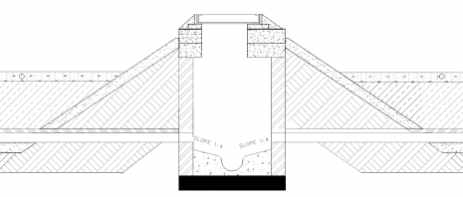 8/19/2017
80
Effluent pipe?
Inspection chamber is placed at the end of the drainage channel
From this chamber the effluent shall be routed through a DN100 uPVC pipe towards the receiving water body (i.e. a river or trench)
Lay pipe with at least 0.5% slope (1% if topography allows)
Place inspection chambers every 25 meters to allow access to the pipe system for cleaning in case of any clogging
Use standard inspection chambers with the dimension of 1200mm x 825mm, covered with 600mm x 450mm x 50mm PVC covers
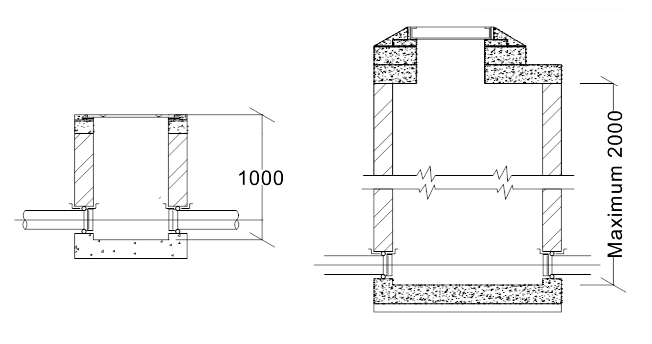 8/19/2017
81
Sludge Drying Reed Bed(SDRB)
8/19/2017
82
Level?
Level depends on the level of a nearby treatment module
Ensure a slope of min 0.5% in the connecting pipe
Backfill if required as per existing ground level
A parking area / ramp might be required
Horizontal to ensure that exhausters can be emptied by gravity
Height must ensure that the truck outlet is higher than the surface of the SDRB
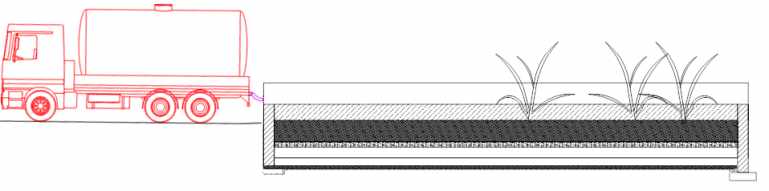 0% slope
8/19/2017
83
Slope of ground and drainage pipes?
Soakage is drained from the ground towards a collection pipe
Provide ≥0.5% slope in the drainage pipes to allow for gravity flow
Build ground of the drying chambers with a 5% slope towards the drainage pipe to allow easy collection of the soakage
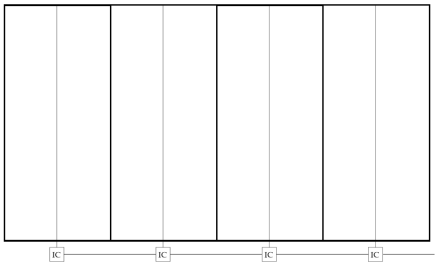 Create 5% slope during construction of clay layer
Check slope before PE liner and drainage pipes are installed
8/19/2017
84
Water tightness?
Similar to the VFCW, seal the bottom water-tight
Same working steps as for VFCW: (i) compact soil, (ii) construct a 100mm thick clay layer, (iii) install a 1.5mm PE liner
Same installation of PE liner as for VFCW: (i) overlapping installation of PE sheets, (ii) preparation and joining of sheets by overlap welding, (iii) cooling and refinishing of welding seems, (iv) inspection on water-tightness, and (v) corrections as required
Again, an experienced Contractor with electrical welding machine PE liners required
Install the PE liner of SDRB at same time as for VFCW
Ensure a water-tight passage of PVC pipes through the PE liner (flange; welding & bracket)
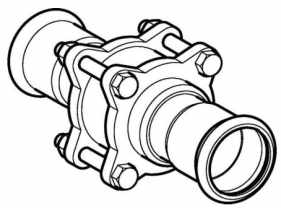 8/19/2017
85
Mixture and installation of filter material?
Fill different filter layers as required to avoid clogging
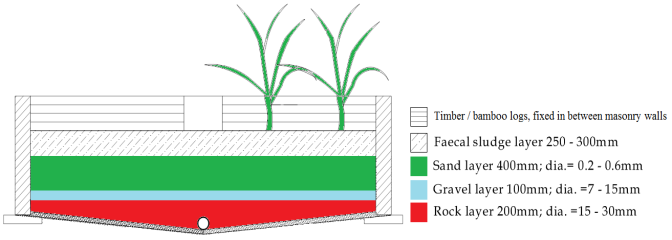 Use round gravel (e.g. river pebbles) for the drainage / rock layer to avoid that PE liner gets damaged by sharp edged stones
Avoid compaction of filter material during filling (use planks)
Wash filter material before loading
8/19/2017
86
Plantation?
Similar to plantation of VFCW
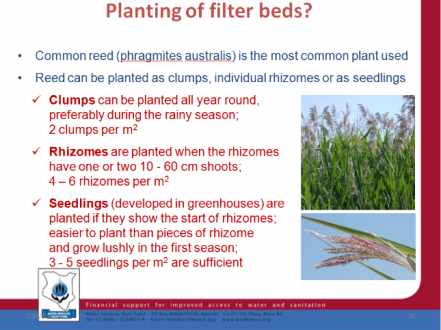 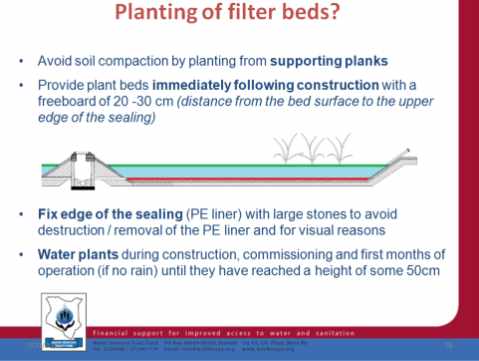 8/19/2017
87
Co-composting Area(CA)
8/19/2017
88
Level?
Construct slightly above ground level to avoid that rainwater runoff flows into the shed during heavy rainfall
Elevation of at least 30cm above the surrounding ground level
Ensure level by means of adequate landscaping during construction
Build drainage channels around the shed to reduce the required elevation (if preferred)
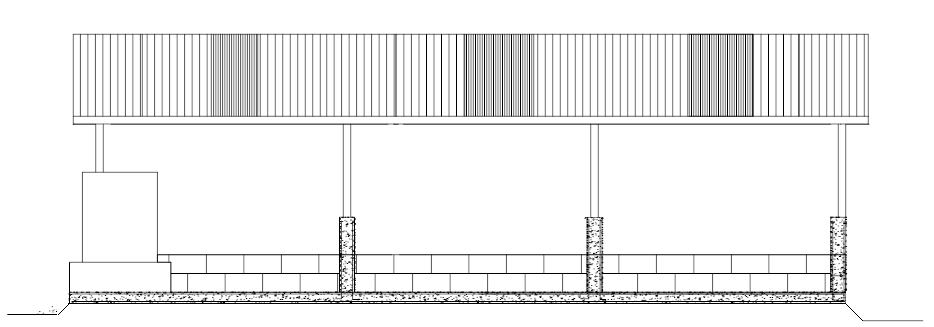 8/19/2017
89
Drainage channels?
Leachate might (!) be generated during the composting process and should be drained to avoid nuisances
Construct longitudinal drainage channel in the centre of the CA
Provide a slope of 1% towards the intended drainage side
Create channel and its slope during the plastering of the platform
Provide a slope of 1% towards the drainage channel in the platform during plastering of the ground slabThe leachate can be infiltrated into the groundby means of a small pit filled with gravel
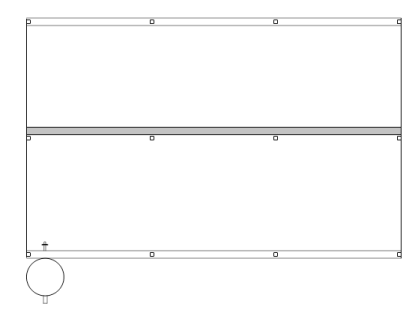 8/19/2017
90
Supporting columns for roof?
Roof has a considerable weight (steel truss, roofing sheets)
Ensure good construction quality for the supporting columns
Proper quality of square hollow section (SHS) columns, metal plates and bolts (anti-corrosive)
Proper cement mixture (C20) for concrete pillars
Proper use of formworks during construction
Proper installation of the bolts into the concrete pillars to allow for easy installation of the metal plate
Proper fixing of the screw nuts on the bolts, avoiding any kind of friction that could result in damaging the concrete pillars
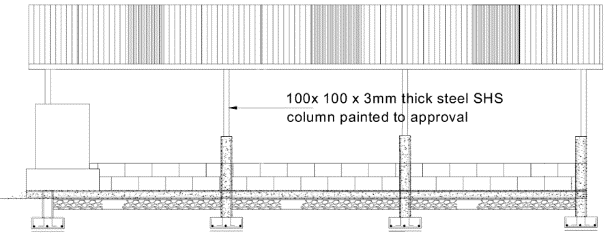 8/19/2017
91
Supporting columns for roof?
Good construction quality is crucial to ensure that the roof resists rough weather conditions such as heavy rain or storms
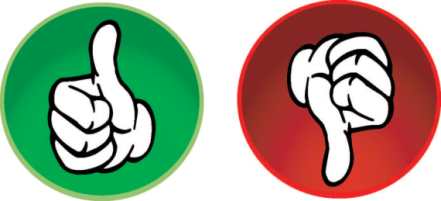 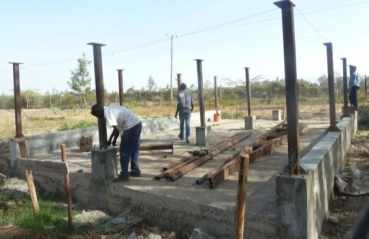 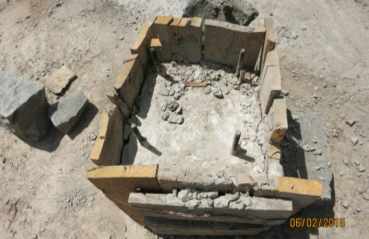 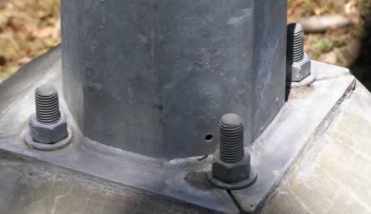 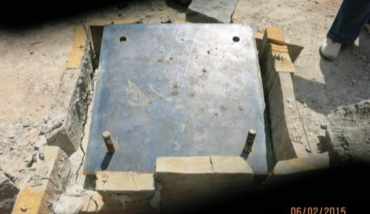 8/19/2017
92
Chambers & Pipes
8/19/2017
93
Types of inspection chambers?
Two kinds of inspection chambers are foreseen for the DTF:
Standard chamber to a depth of 1m below ground level
Standard chamber to a depth of more than 1 meter
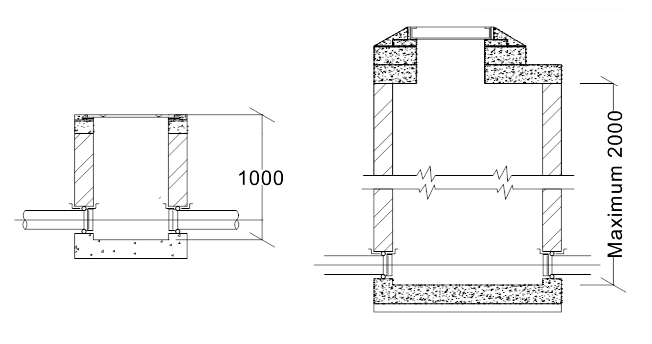 8/19/2017
94
Location of inspection chambers?
Inspection chambers are generally located:
Every 25 meters to provide access to buried pipes
Where the flow direction of pipes changes, i.e. in case of bypasses
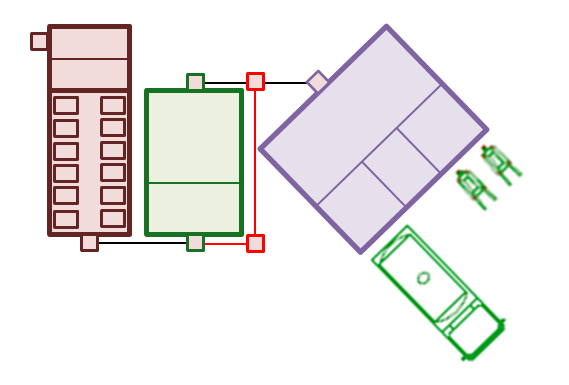 8/19/2017
95
Plugging of pipes?
Pipes, particularly bypasses, need to be plugged
Use regular plastic plugs / end caps for plugging the PVC pipes:
End cap that is pressed outside the normal end of a pipe
Plug that is pressed inside the socket (recommended as the pipe end has a rubber sealing; hence the plugging is water-tight)
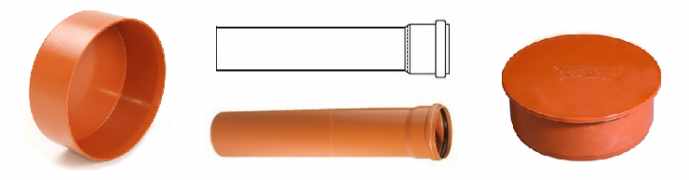 Fix plugs permanently to the inspection box with a rustproof, stainless steel chain to avoid theft
8/19/2017
96
Plugging of pipes?
Assure that pipes are placed in a way that the sockets are accessible in order being able to close pipes with plugs from inside
Ensure that the pipe end finishes with the plastering of the inspection box (it is not required to build any kind of channel)
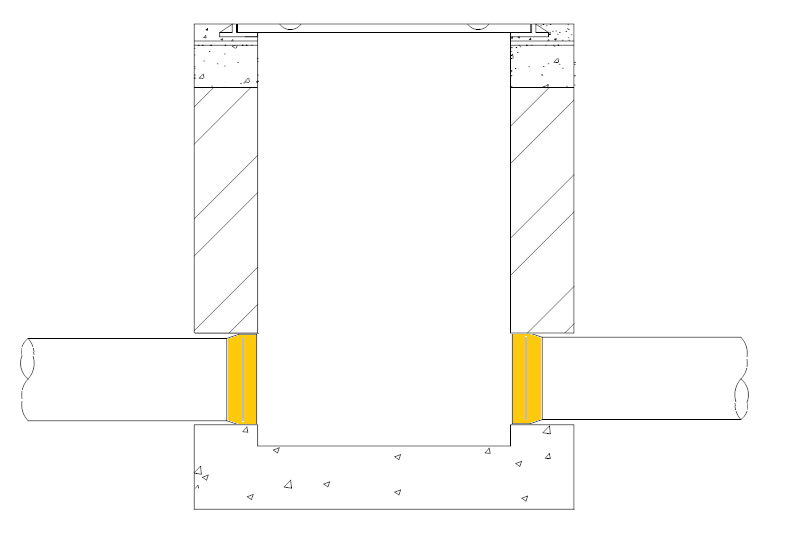 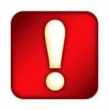 If the sockets are not accessible in an inspection chamber, the pipe cannot be plugged
8/19/2017
97
Flow regulation at Receiving Bay?
Main flow into the system is regulated to ensure a steady flow and to avoid peaks
Place a penstock sliding valve at the outlet pipe of the Balancing Tank
The inspection chamber also hosts outlets to the settler (bottom of chamber), a bypass (slightly elevated), as well as an overflow (on top of chamber)
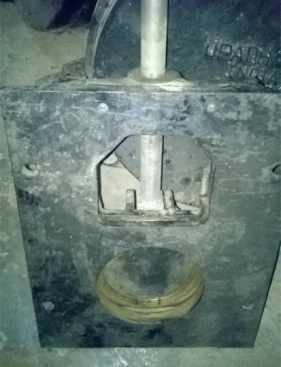 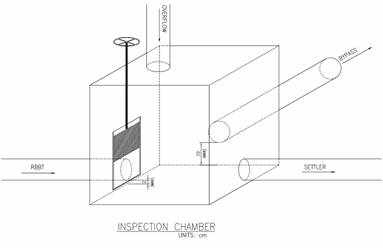 8/19/2017
98
Flow regulation upstream Wetland?
Flow is diverted between the intermittently operating filter beds
A volume-wise flow regulation is not required
Place PVC ballcock valves into the DN50 HDPE feeding pipes leading to the filter beds
Plug the bypass pipe in an attached dry chamber
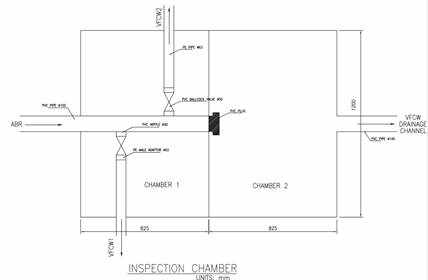 8/19/2017
99
Flow regulation upstream Wetland?
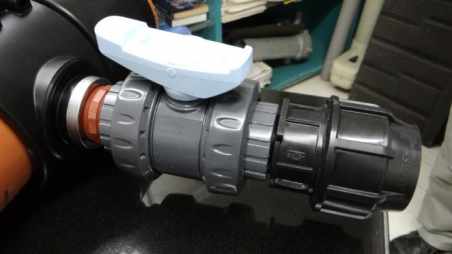 Ballcock valve
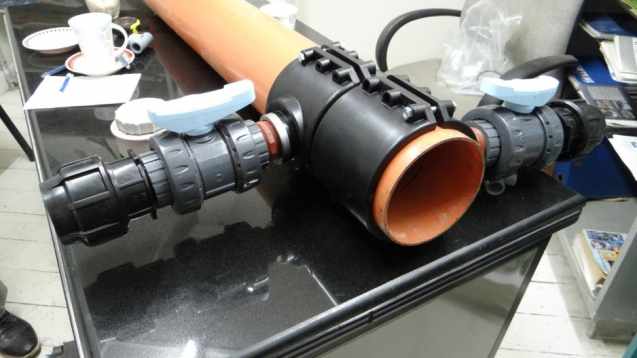 Arrangement of 2 ballcock valves and outlet to bypass (to be plugged in second chamber)
8/19/2017
100
Covers?
Build all covers as per technical specifications:
Inspection chambers
inlet/outlet boxes of treatment modules
Distribution channels
Balancing tanks and treatment modules
Ensure that the manhole covers can be lifted easily by one person (DTF operator)
Fix PVC covers permanently to the inspection box with a rustproof, stainless steel chain to avoid theft
Equip covers with a moveable ring handle to avoid risk of stumbling or use standard covers with 2 small halls for hooking it up with e.g. screwdriver
8/19/2017
101
Operator / Storage Building
8/19/2017
102
Water supply?
Connect the building to water supply
O&M purposes (cleaning of equipment)
Personal hygiene (water flush toilet, hand washing)
Install a water tap outside the building for cleaning boots, tools, etc. before entering the building 
Supply fresh water either by
Pipe network
Rainwater harvesting
Borehole or a well
Cistern filled occasionally by lorries
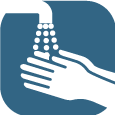 8/19/2017
103
Energy supply?
If possible by any means, supply the building with electricity
Lighting
O&M
This can be done by
Connection to a nearby power grid
Equipping the building with a solar system

Side note: energy supply is required anyhowif the decision was taken during the site selectionand design adaptation phase to install a pumpinstead of a siphon to load the wetland system
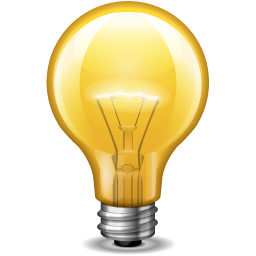 8/19/2017
104
Drainage?
Drain and treat generated wastewater, as the building is equipped with a wash basin and toilet
Connect the building by gravity to a DTF treatment module, i.e. the receiving bay, settler or ABR
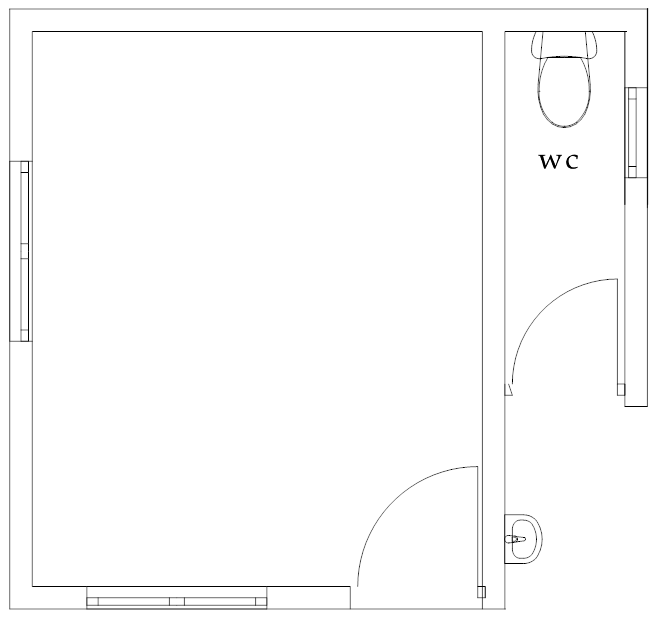 8/19/2017
105
Auxiliary Works
8/19/2017
106
Final landscaping & drainage?
A general risk of flooding exists during rain events (dilution, reduced treatment capacity)
Ensure that all modules are not prone to flooding during rain
Co-composting area is independent
Build the co-composting area above the existing / or final ground level
Avoid flooding of the other modules (levels depend on receiving water body) by final landscaping and proper drainage
Ensure that cover slabs of settler, ABR, inspection chambers extent at least 20cm above final ground level (freeboard)
Ensure that barriers of the wetland system and sludge drying beds extent at least 30cm above final ground level (freeboard)
Flatten the site to allow access to all modules for trucks and SaniGo
8/19/2017
107
Fence?
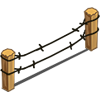 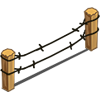 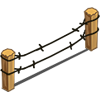 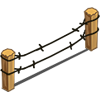 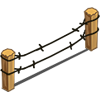 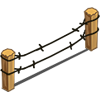 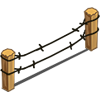 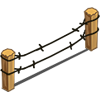 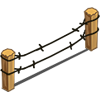 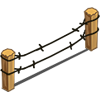 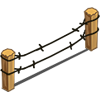 Take care to locate the fence appropriately and as per design
Ensure sufficient distance between treatment modules and fence (incl. space that trucks can access all modules for O&M)
Avoid access to the site for unauthorised persons to avoid damages, theft and personal injuries; particularly children
Ensure that the fence is not installed outside the assigned land to avoid legal problems
Ensure that the fence is located at solid grounds, or ensure proper foundation, in order to ensure structural stability
Follow the technical specifications to ensure structural stability
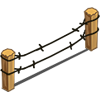 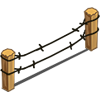 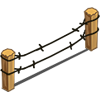 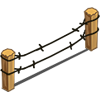 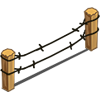 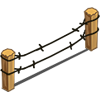 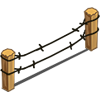 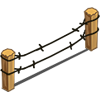 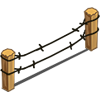 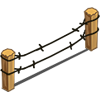 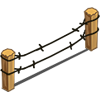 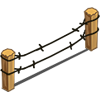 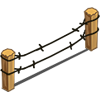 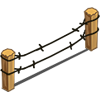 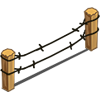 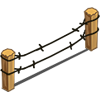 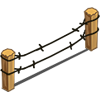 8/19/2017
108
Gate?
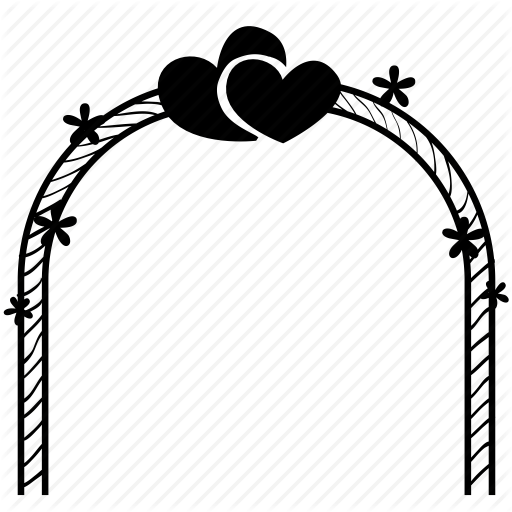 Location of the gate is determined during the final design
Ensure during construction that the gate is constructed in a way that guarantees:
Easy access of exhauster trucks to the receiving bay, having in mind required manoeuvring
Easy access of exhauster trucks and SaniGo to the gate from outer roads
8/19/2017
109
Health and Safety
8/19/2017
110
Basic rules for safety?
Tidy construction site
Keep passages clear all time to avoid stumbling, stepping into nails
Pile materials safely; stacks should not be too high
Beware of floor openings and ensure that they are covered
Remove waste as soon as possible
Safety Measures
Ensure that dangerous part of machines have been installed with a guard
Keep vigilant all the time and watch out for moving equipment
Before you use any electrical tool, check the condition of its cables
Avoid dragging electric cables on the ground or allowing the cables to come into contact with water
8/19/2017
111
Basic rules for safety?
Personal safety
Wear protective equipment
Do not drink or take drugs while working
Pay attention to personal hygiene
Do not play in the workplace
Report to your supervisor immediately if you notice any unsafe condition
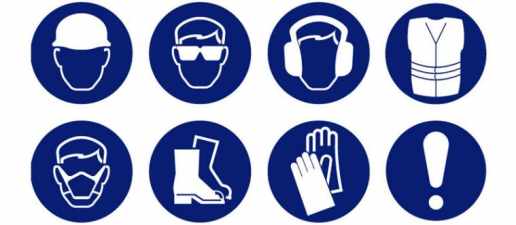 8/19/2017
112
Emergency Response?
Have a good understanding of your working environment
When evacuation is required in an emergency, you should keep calm and find out
What dangerous situation the alarm refers to
The routes for evacuation
The safe place that you should go to as designated by the company
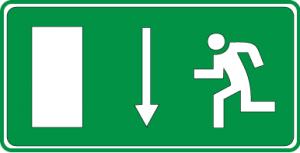 8/19/2017
113
Emergency Response?
If an accident happen despite safety precautions it is important to:
Keep calm
Seek help immediately
Accompany the injured person
Assist in the immediate rescue work as far as possible
Do not try to move the injured person unless it is really necessary
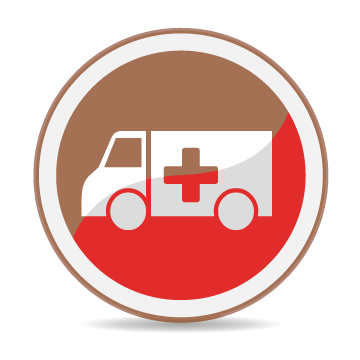 8/19/2017
114
Emergency Response?
When a fire breaks out, you should remember:
Put out the fire with a fire extinguisher if it is a small fire
If the blaze is out of control, do not try to extinguish the fire on your own; call the Fire Services Department, or the police (999) right away
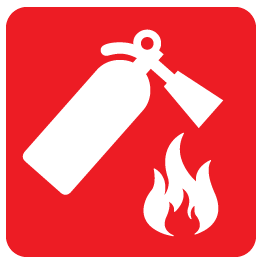 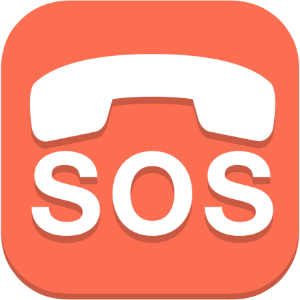 8/19/2017
115
HEALTH & SAFETY EXAMPLES?
Excavations
Use safe access for ingress and egress
Do not pile soil or any other materials at the edge of an excavation
Make sure that a trench is securely shored before working in it
Gas welding & flame cutting (i.e. for roof of composing area)
Wear personal protective equipment (i.e. safety glasses)
Place fire extinguishers within reach
Keep gas cylinders upright and secure it against overturning
If gas leakage is detected, report it to your supervisor immediately
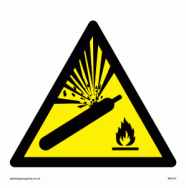 8/19/2017
116
HEALTH & SAFETY EXAMPLES?
Fire risk
Always keep the workplace clean and tidy
Handle machinery and tools that may generate sparks or heat carefully
Do not smoke or use naked flames in any area where flammable and explosive substances are stored
Know where fire extinguishers are located and how they are used
Know the place of assembly for fire evacuation
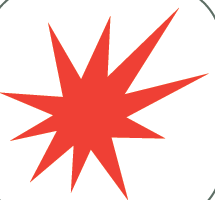 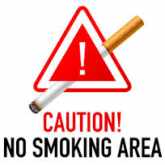 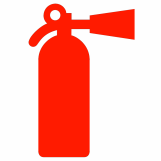 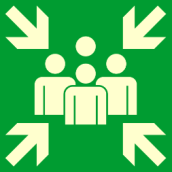 8/19/2017
117
HEALTH & SAFETY EXAMPLES?
Waste disposal
Dispose all wastes and unwanted materials must be disposed of at a designated place
Separate disposal of chemical or inflammable wastes
Do not leave planks with nails on passageways
Eye protection
A small fragment entering an eye may cause serious consequences
Wear suitable eye protectors when there is a risk of eye injury, such as in concrete breaking
Take proper care of the eye protectors provided to you; replace damaged eye protectors immediately
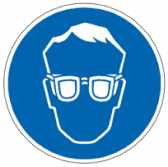 8/19/2017
118
HEALTH & SAFETY EXAMPLES?
Noise
Wear ear protectors in areas with high noise levels
Do not reuse disposable ear plugs
Clean ear protectors regularly
Personal Protective Equipment
Wear gloves when handling or contacting chemicals
Wear a mask when working in a dusty environment
Wear eye and ear protectors whenever necessary
Wear safety shoes to prevent foot injury
Wear a safety helmet on a construction site
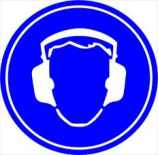 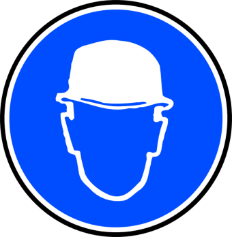 8/19/2017
119
HEALTH & SAFETY EXAMPLES?
First Aid
Ensure that a first aid kit is available at the construction site
Identify in advance a colleague who is trained in first aid procedures
Manual handling
Avoid manual handling operations as far as possible
Lift an object with a correct posture (e.g. straight back)
Put on gloves to protect your hands from cuts, scratch or puncture
Wear safety boots or shoes to prevent injury to toes by heavy falling objects
Seek assistance from someone in lifting a load if necessary
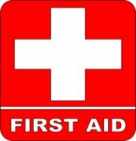 8/19/2017
120
Do you have any questions, remarks or suggestions?
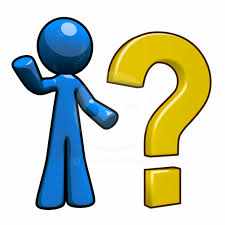 8/19/2017
121